Ortodoncie
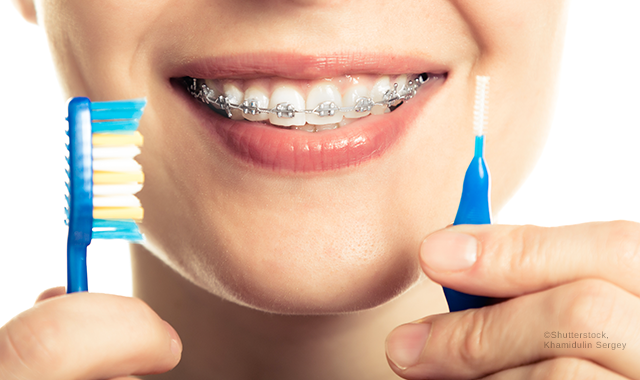 Diagnostika
Význam léčby
Ortodontická léčba
Diagnostika ortodontických anomálií
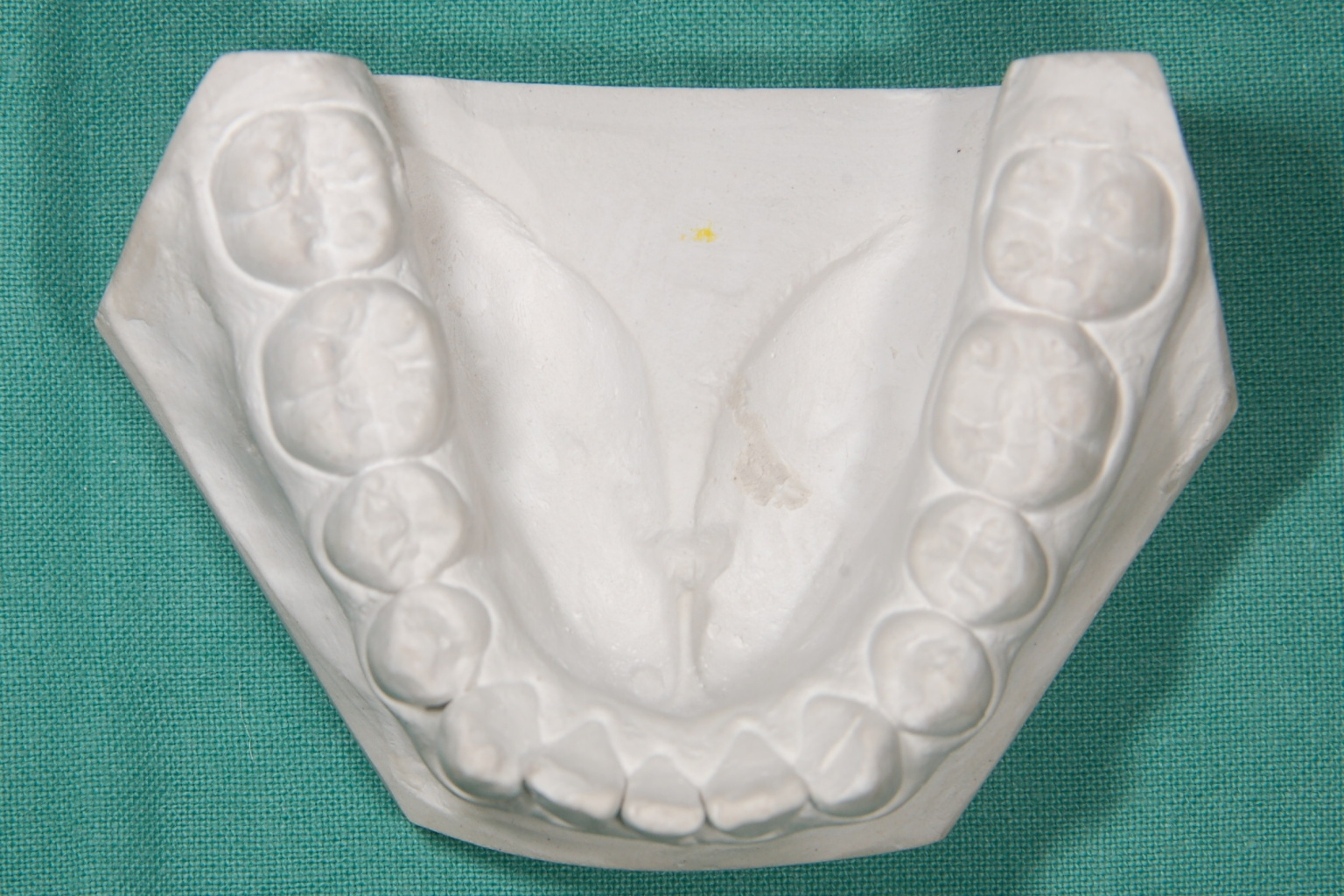 anamnéza
 klinické vyšetření
 analýza ortodontických modelů
 vyhodnocení RTG
 ortopantomogram
 kefalometrický snímek
 (rtg ruky)
 fotografie
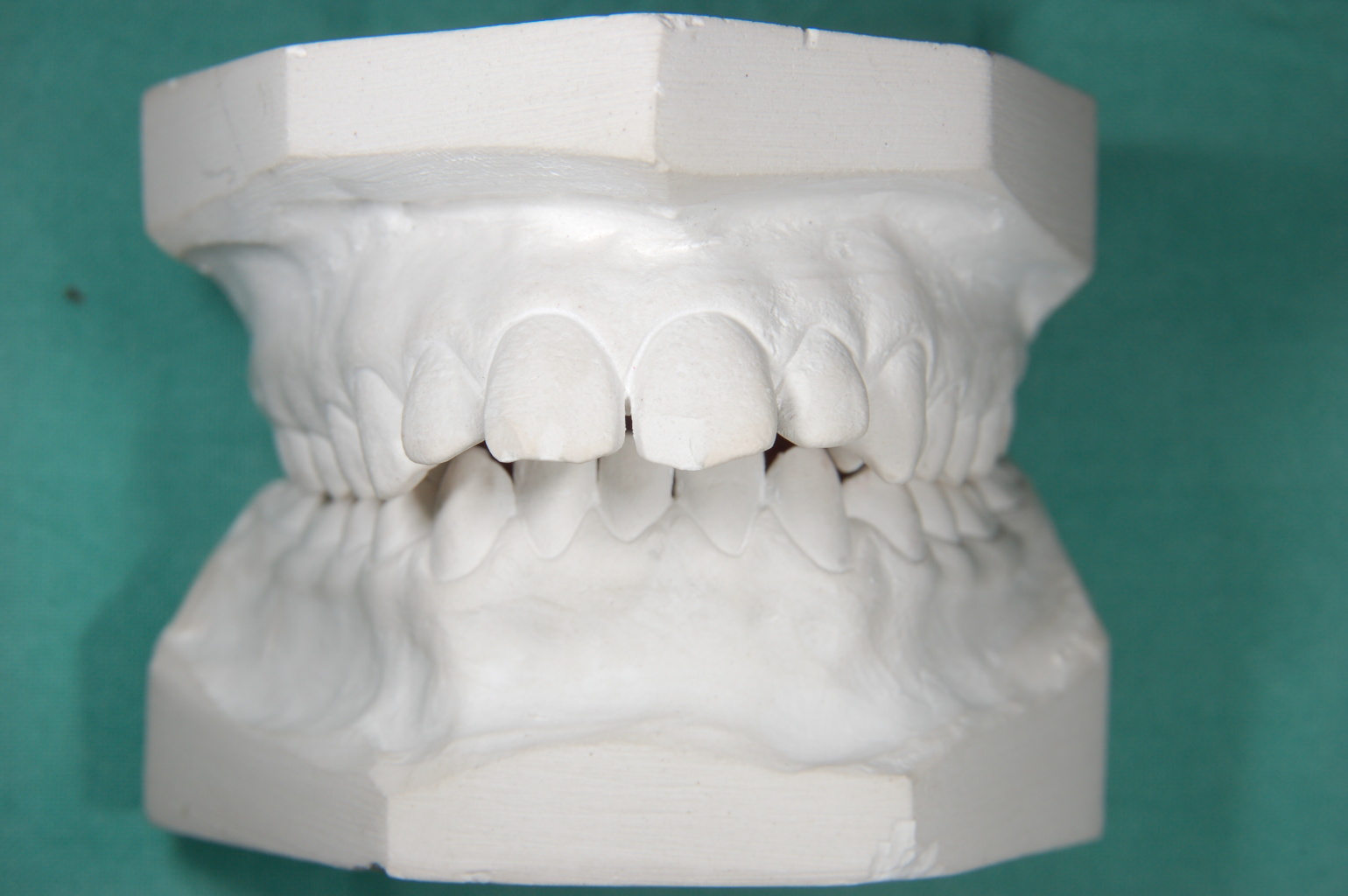 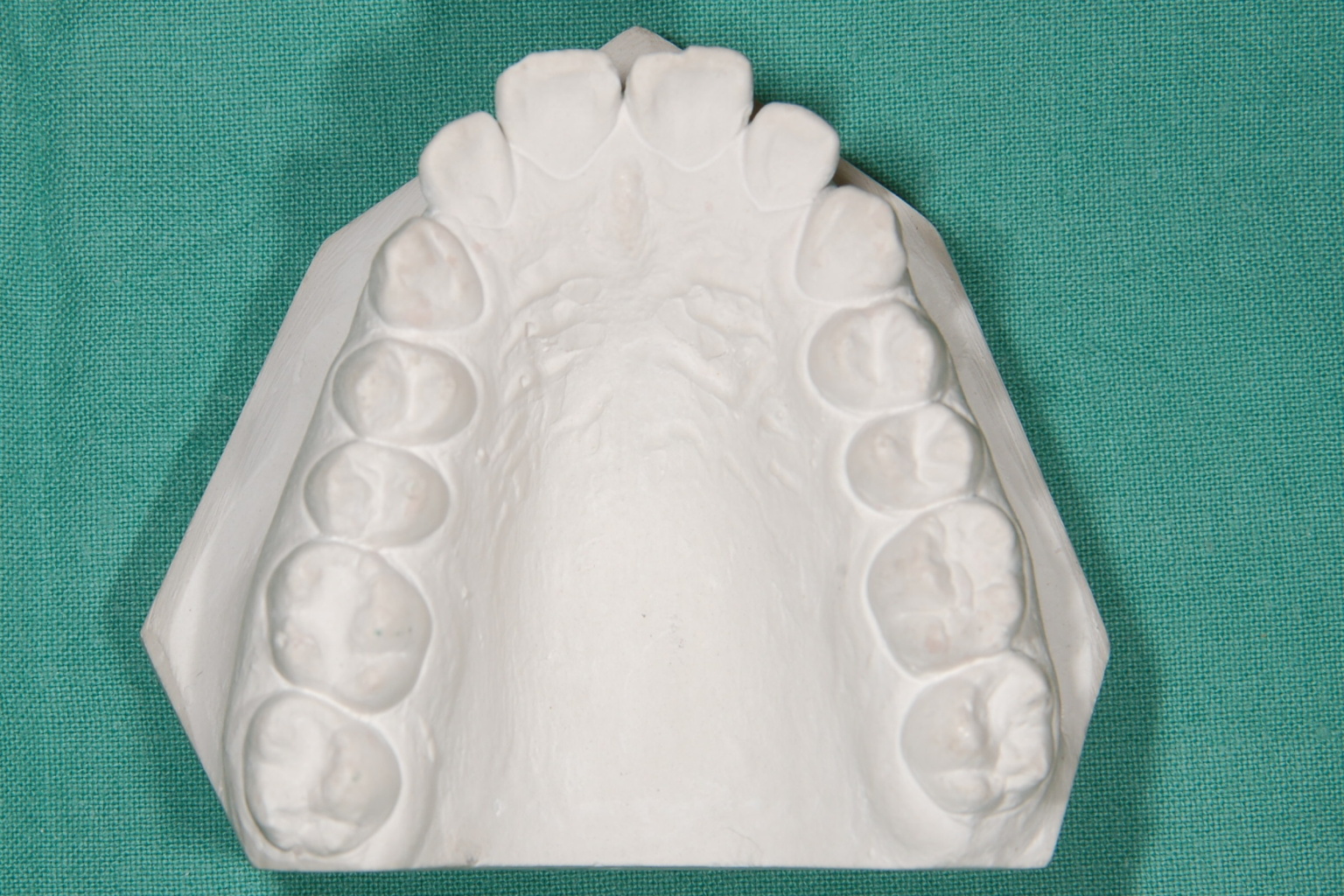 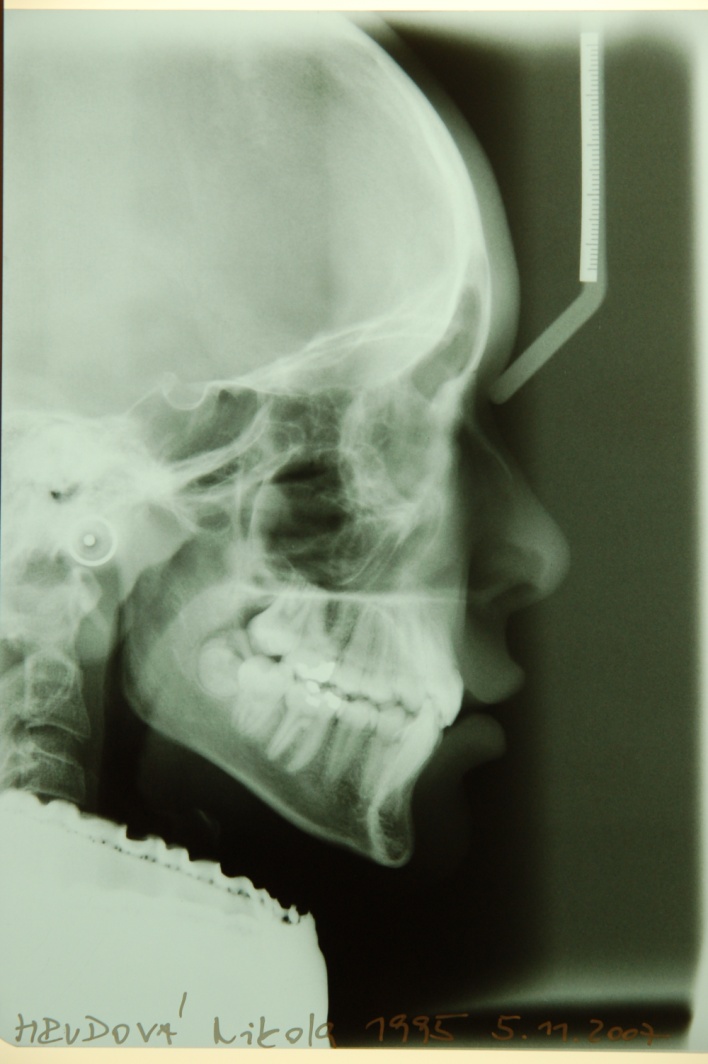 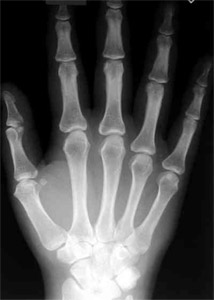 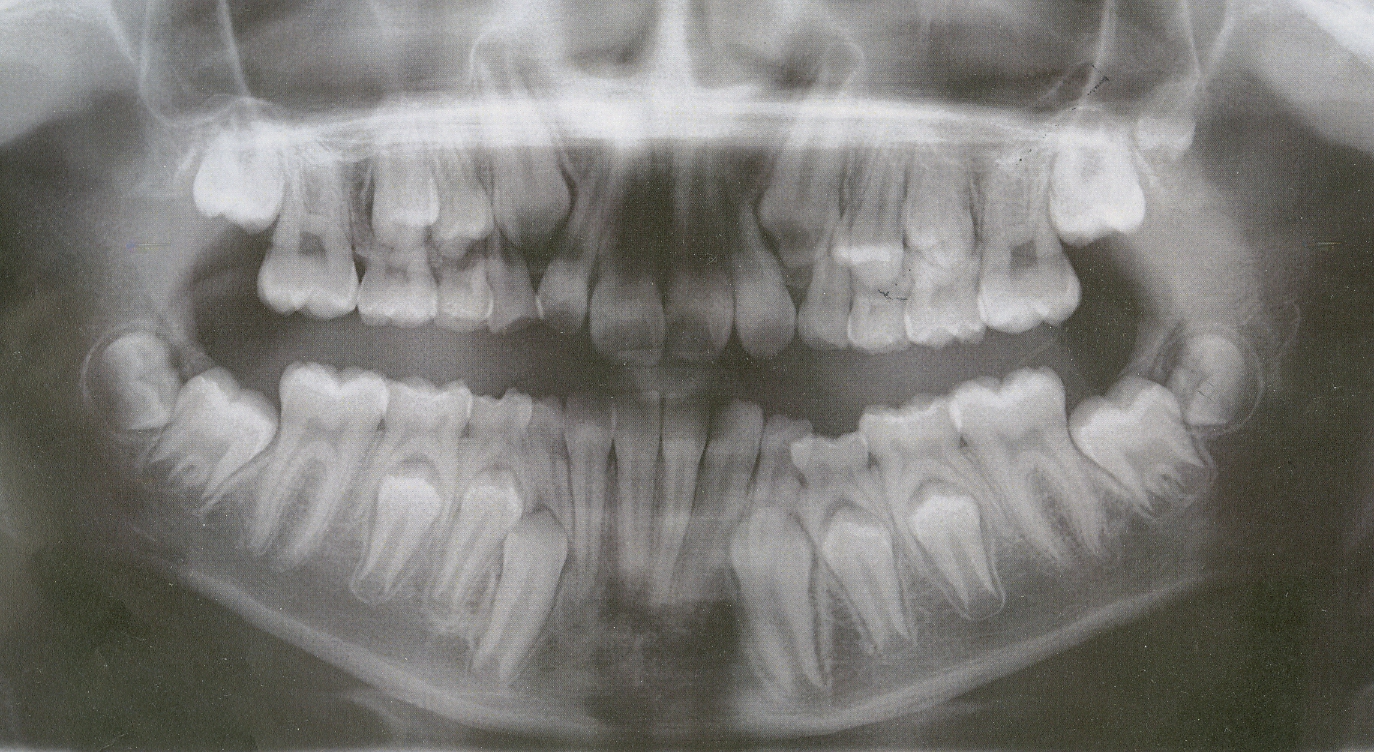 Význam léčby
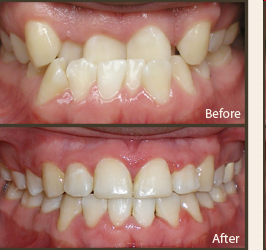 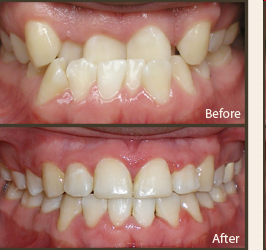 ESTETIKA
 ŽVÝKACÍ FUNKCE
 ŘEČ
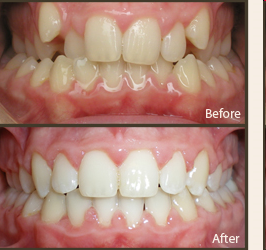 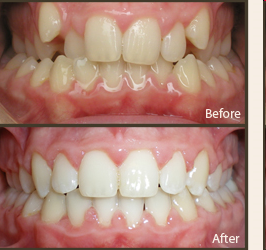 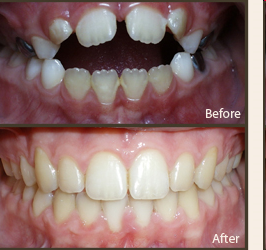 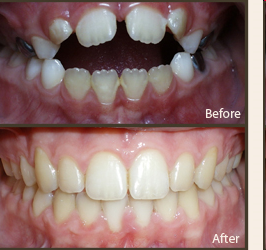 Význam léčby
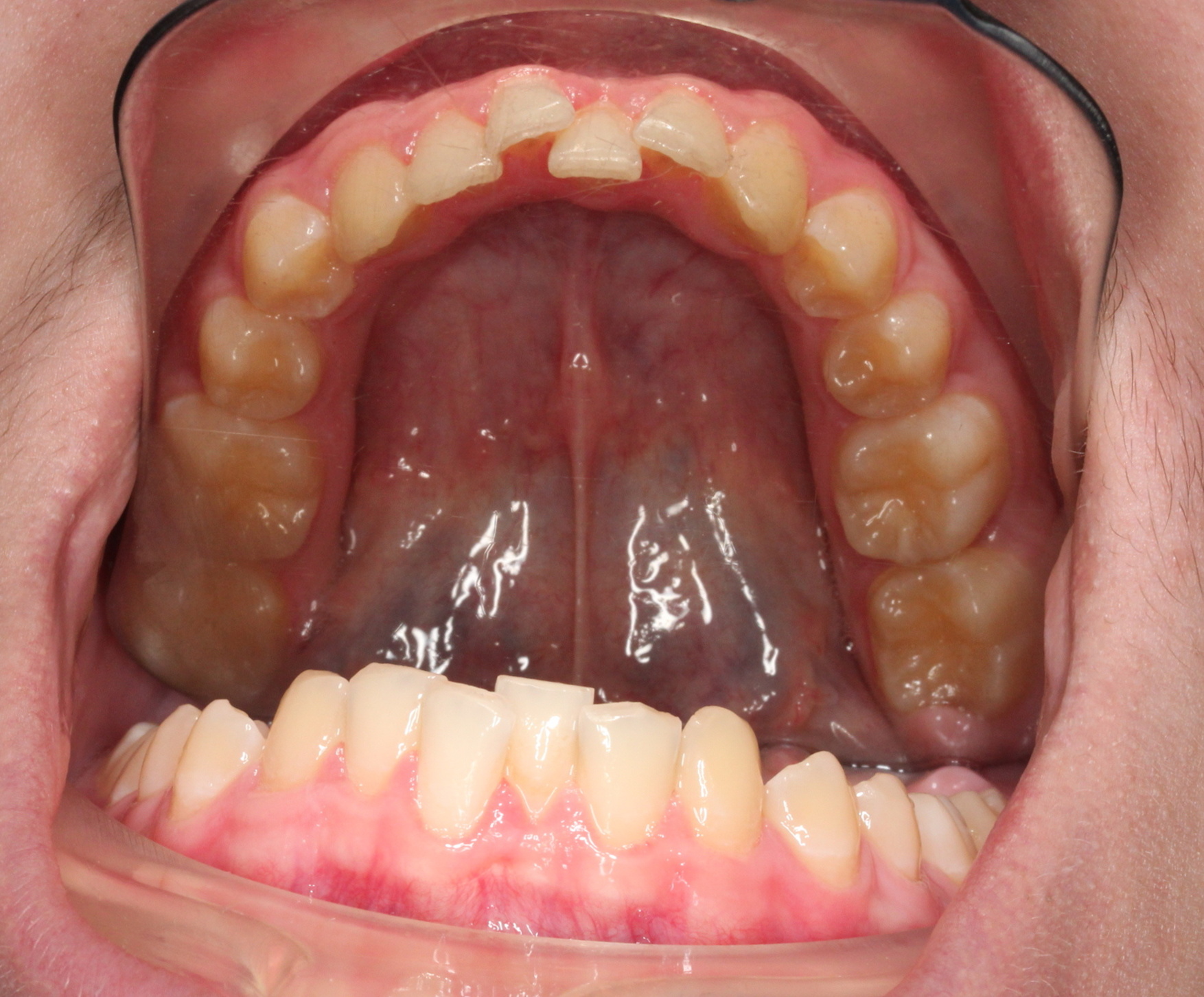 KAZIVOST
 odstranění stěsnání 
 lepší čištění
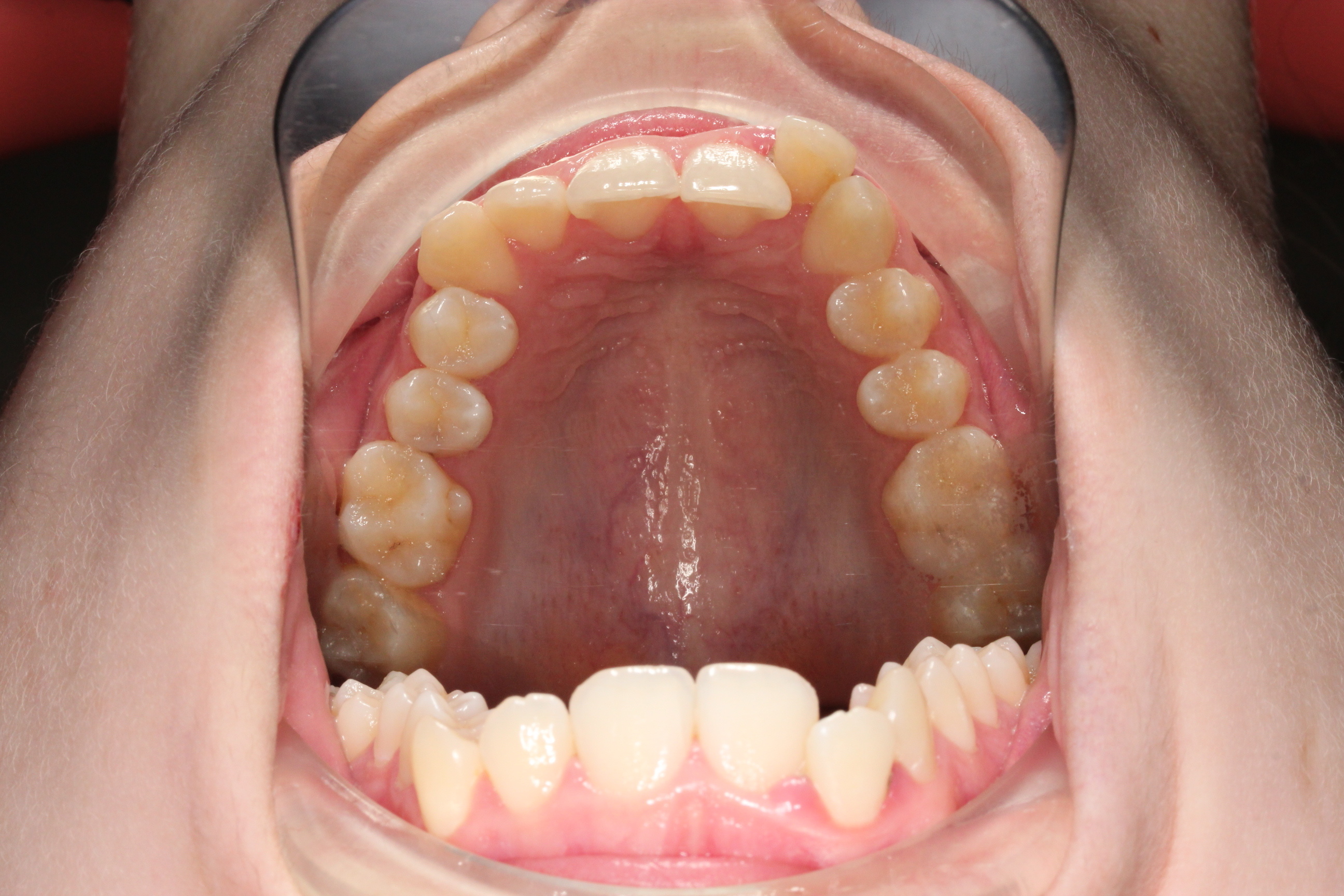 Význam léčby
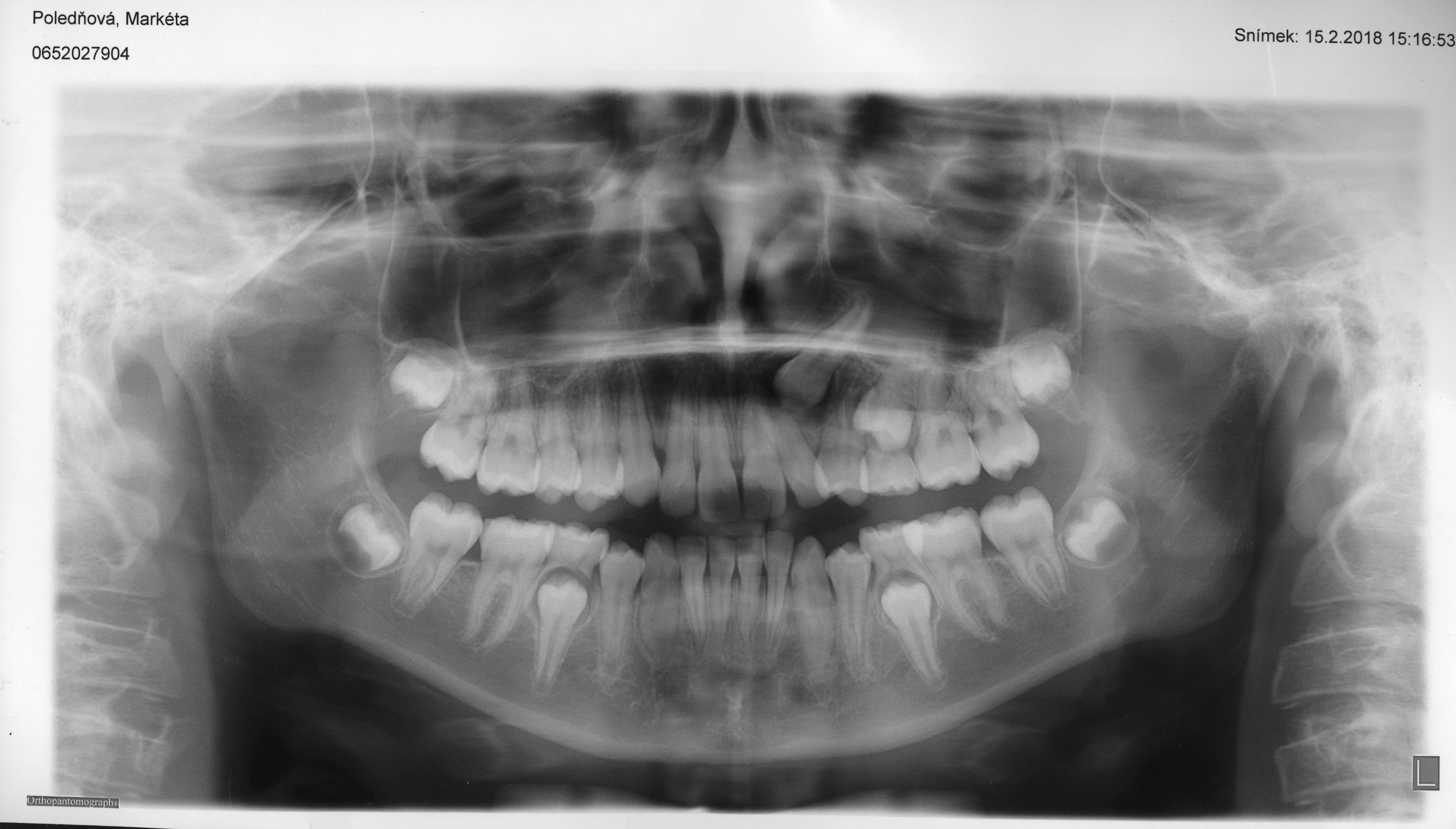 RETENCE ZUBŮ
 zub neprořezal do dutiny ústní ve fyziologickém období
 je ukončen vývoj kořene
 příčina
 atypická poloha zubu
 překážka v erupční dráze
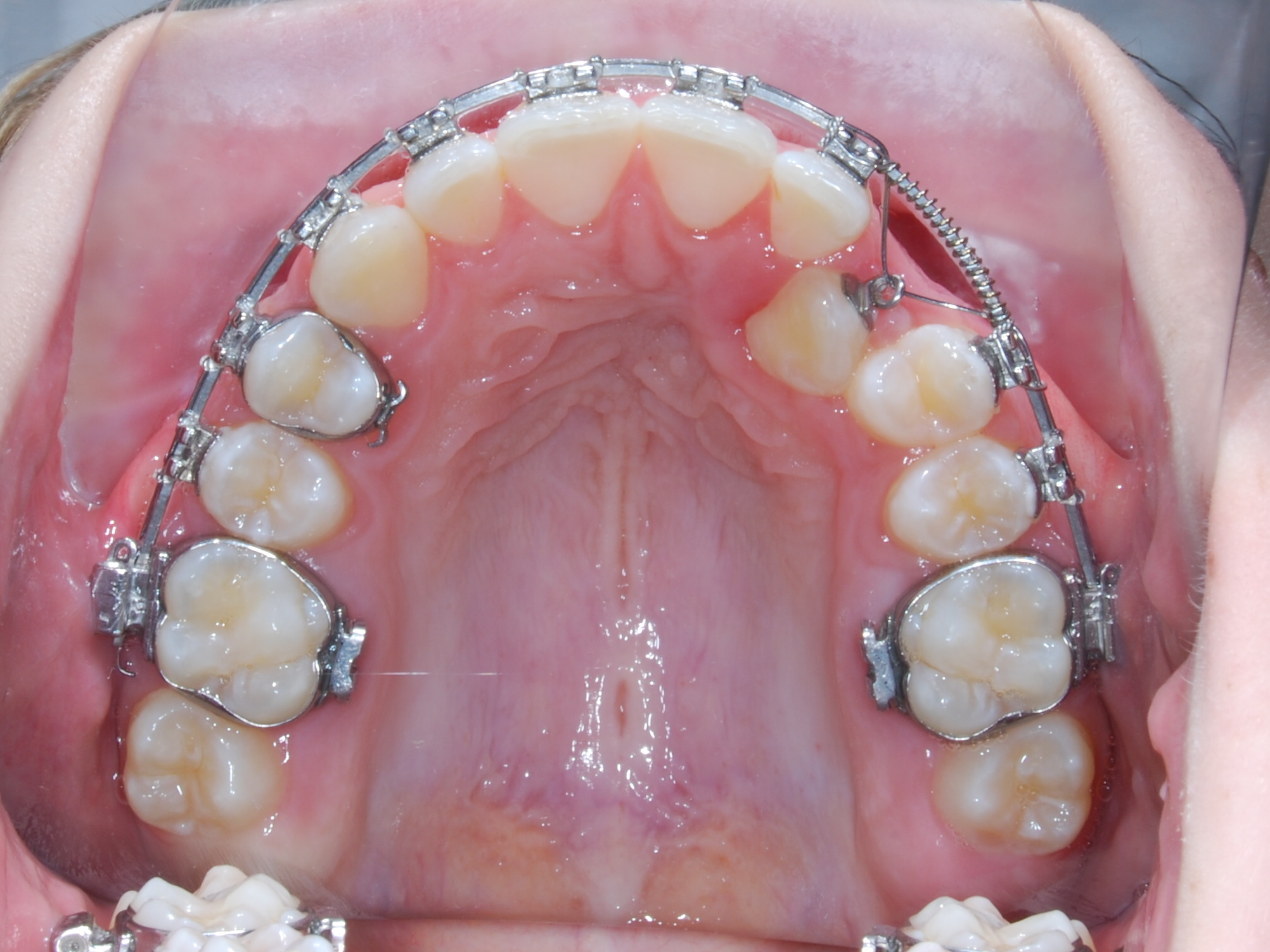 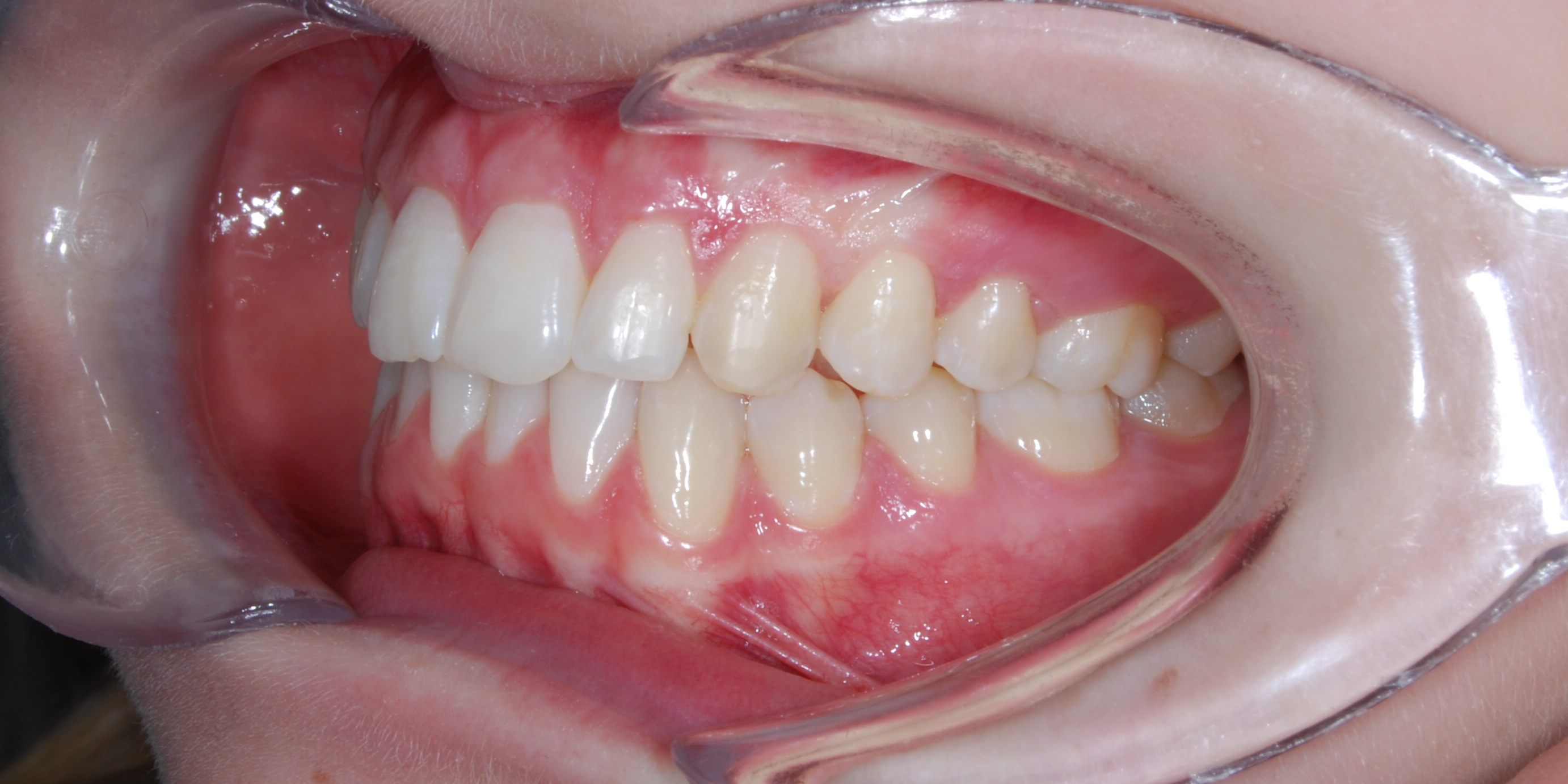 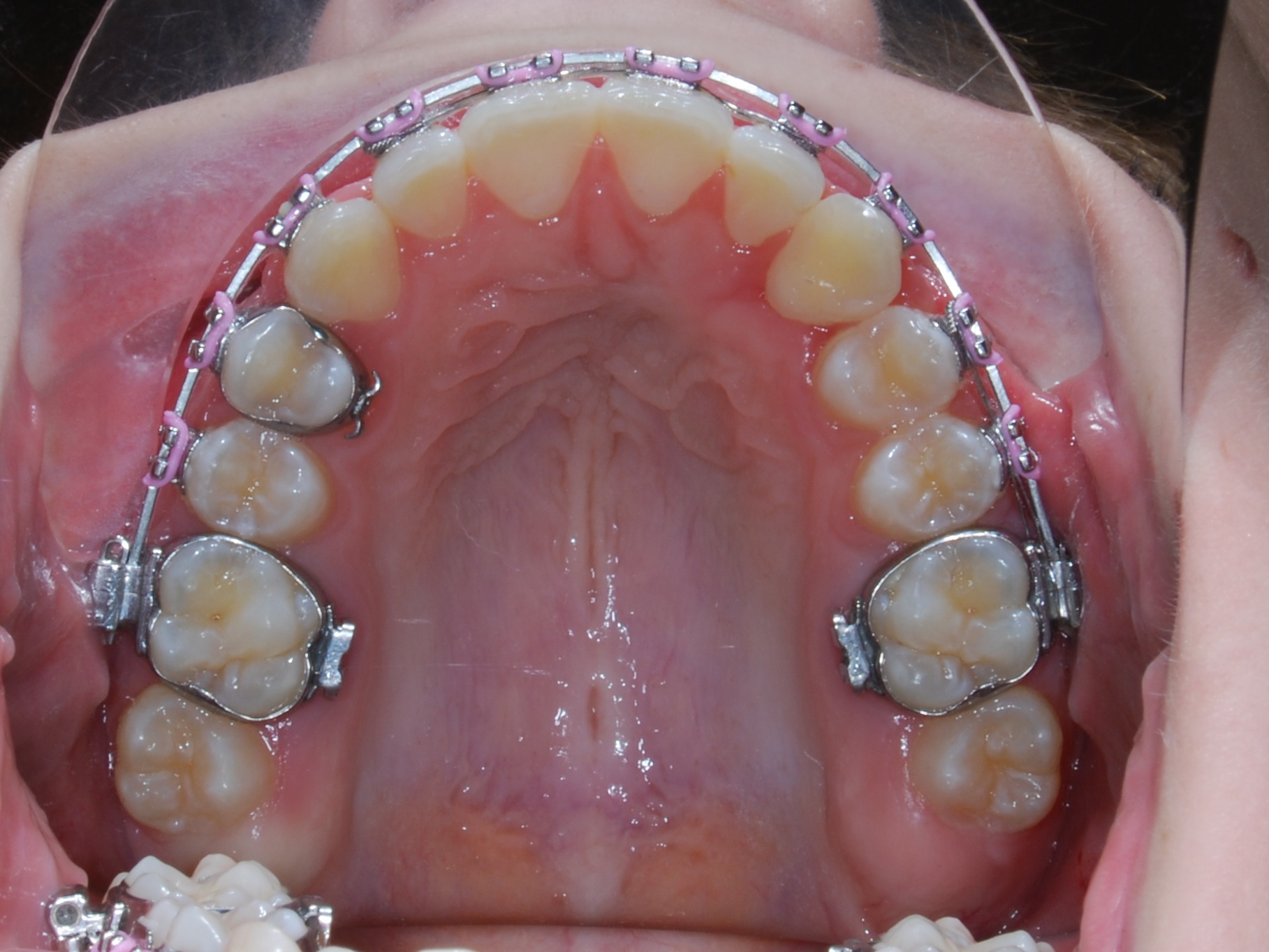 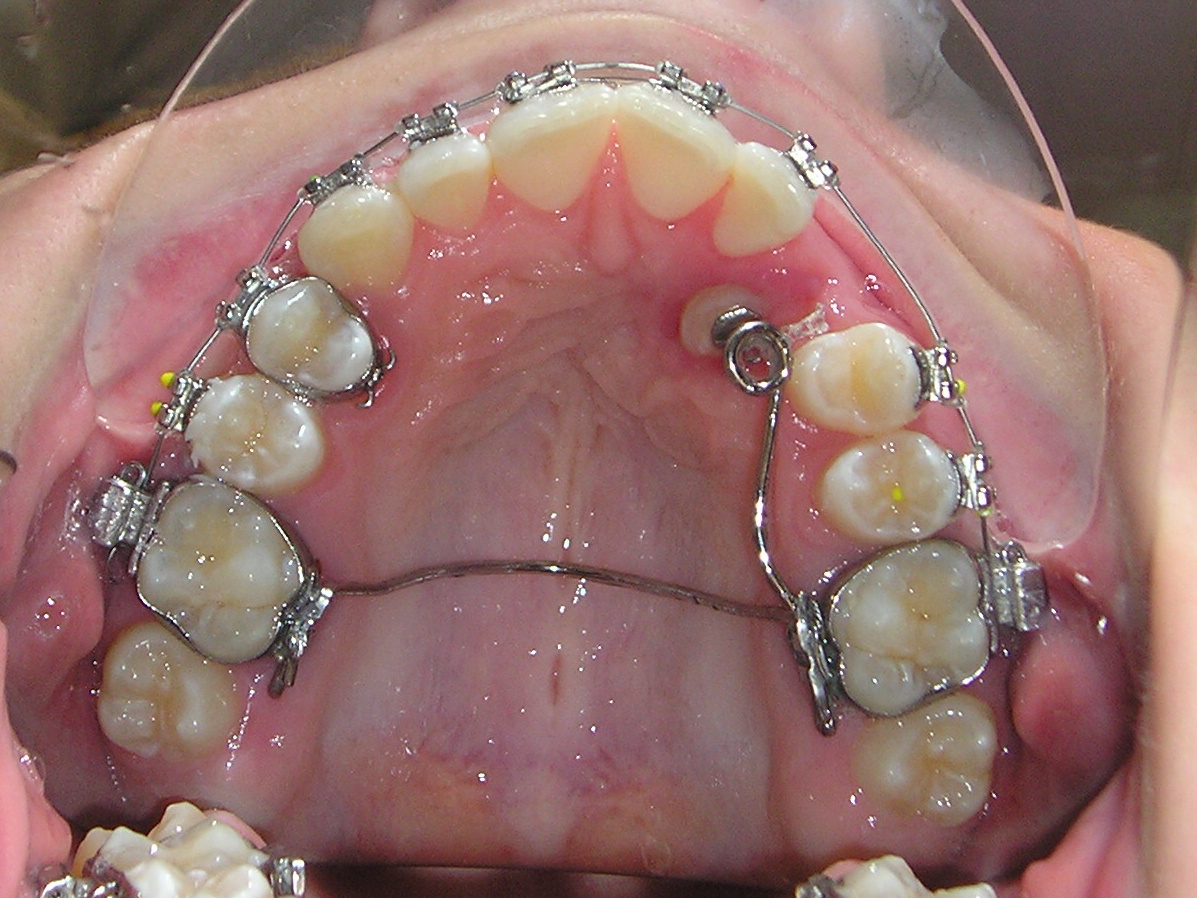 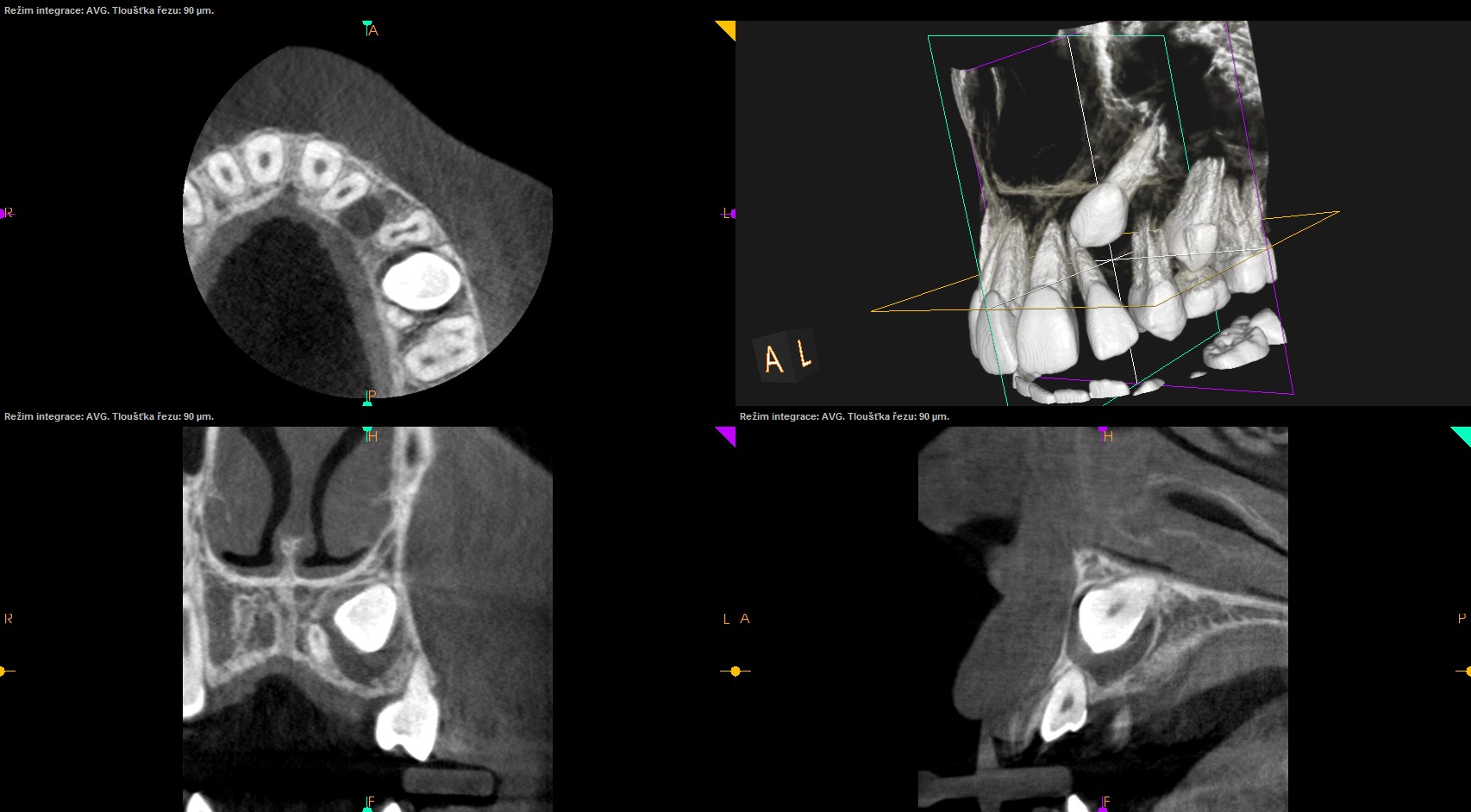 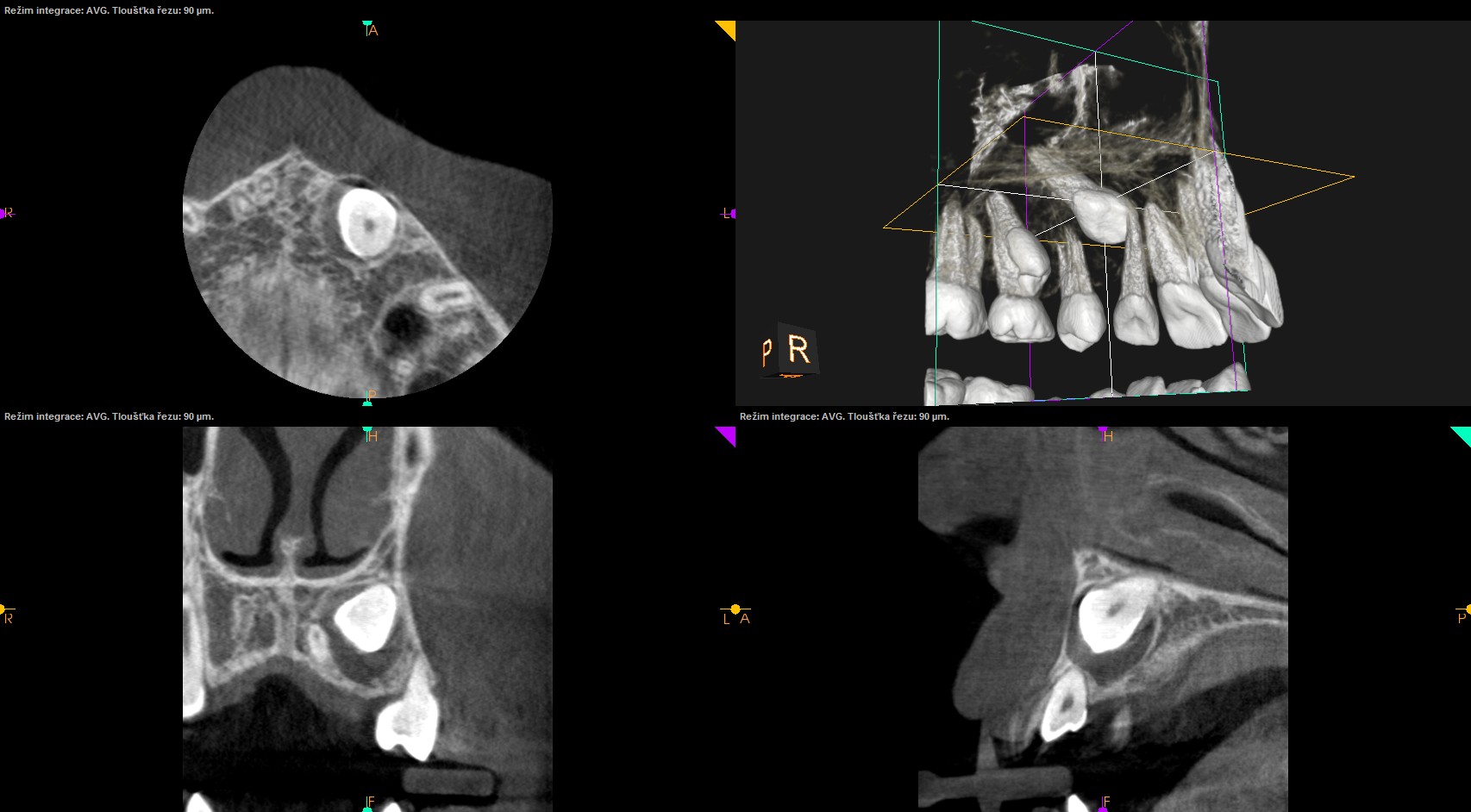 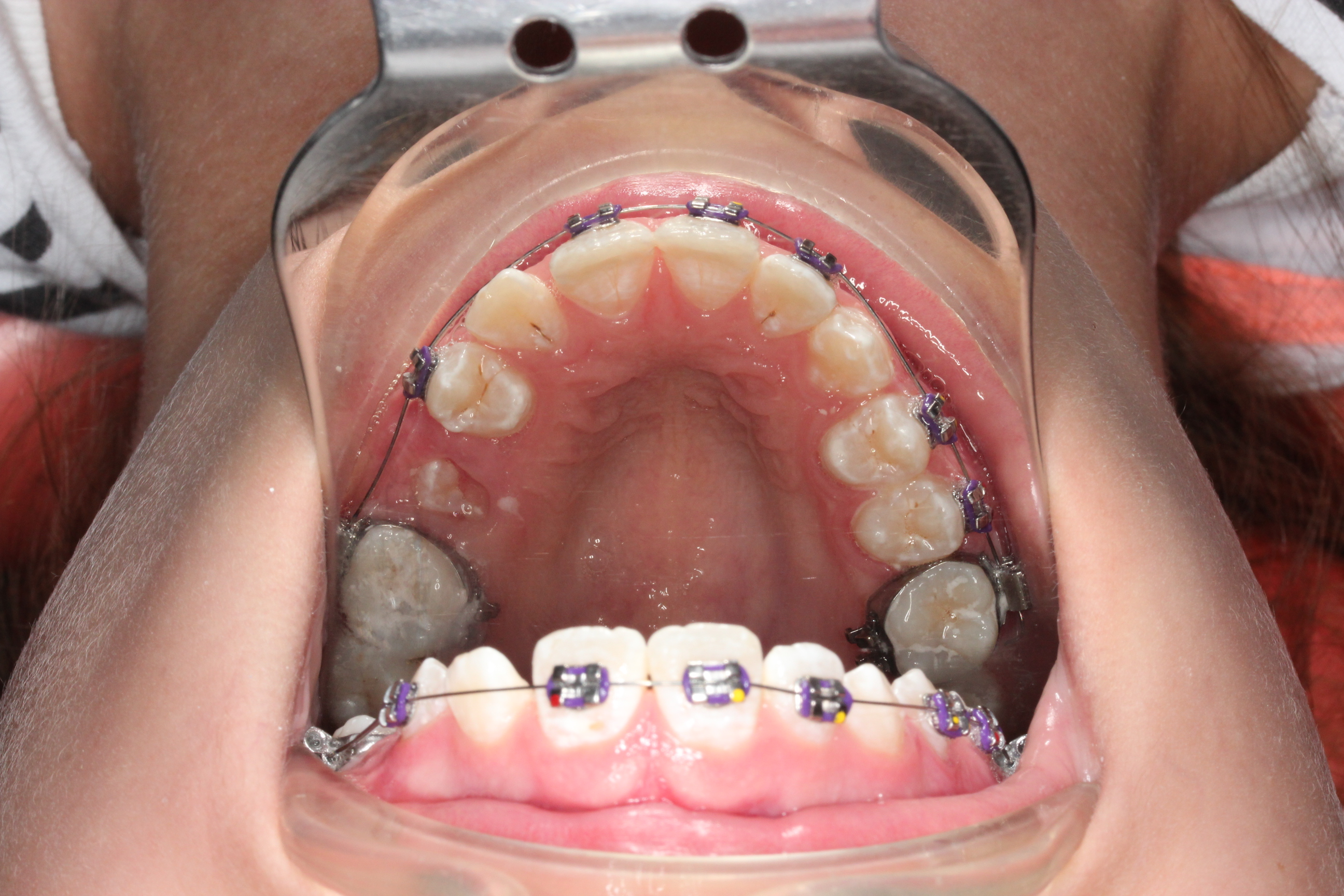 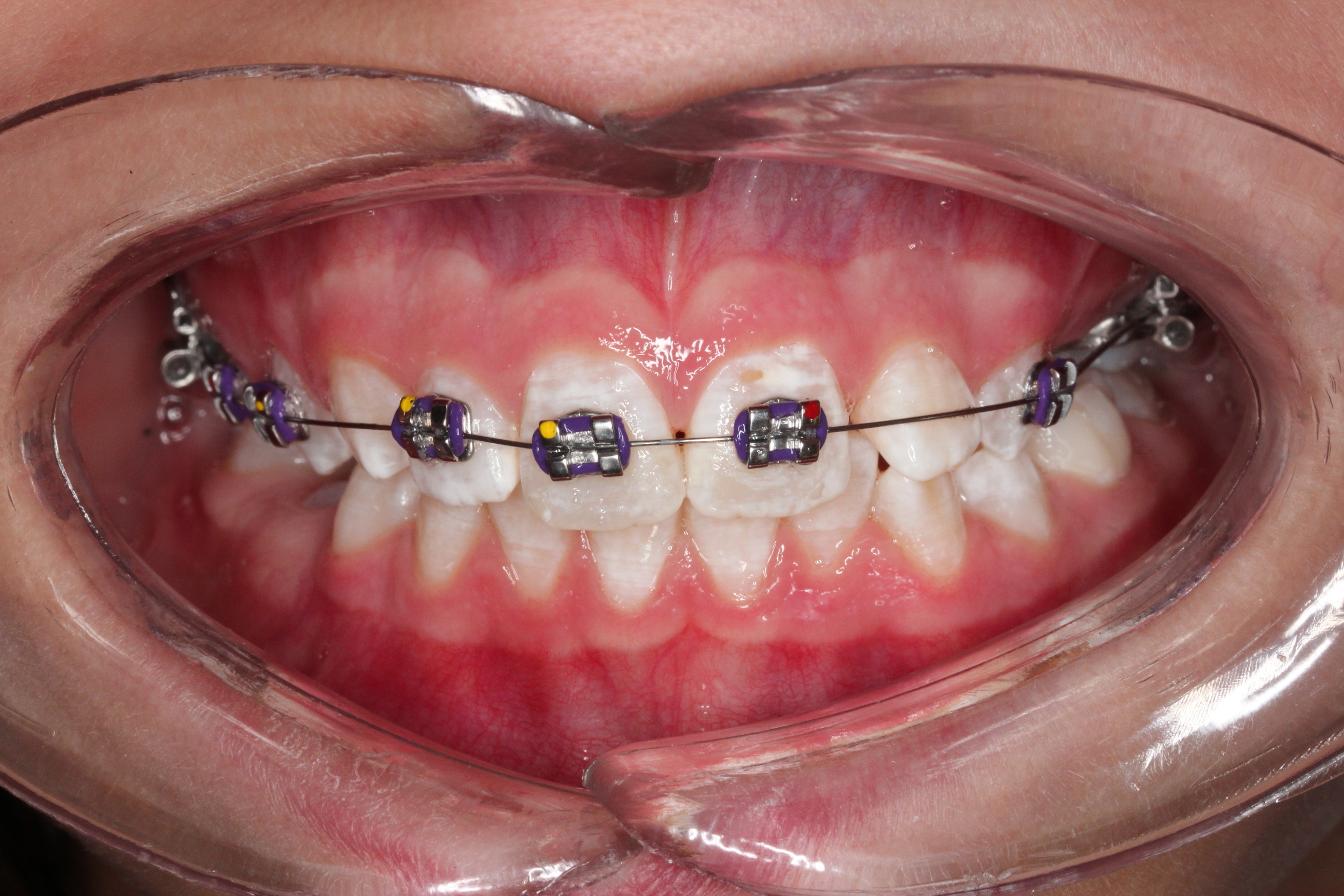 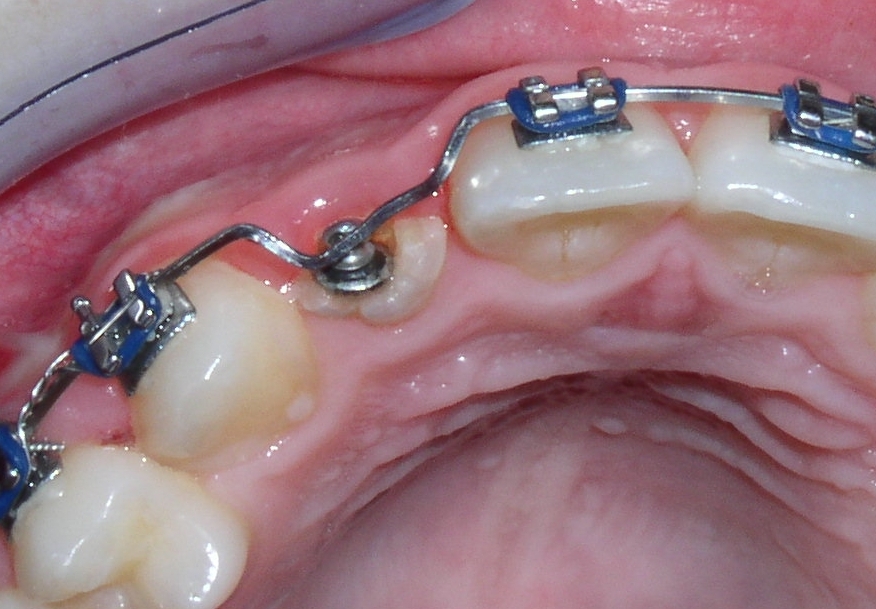 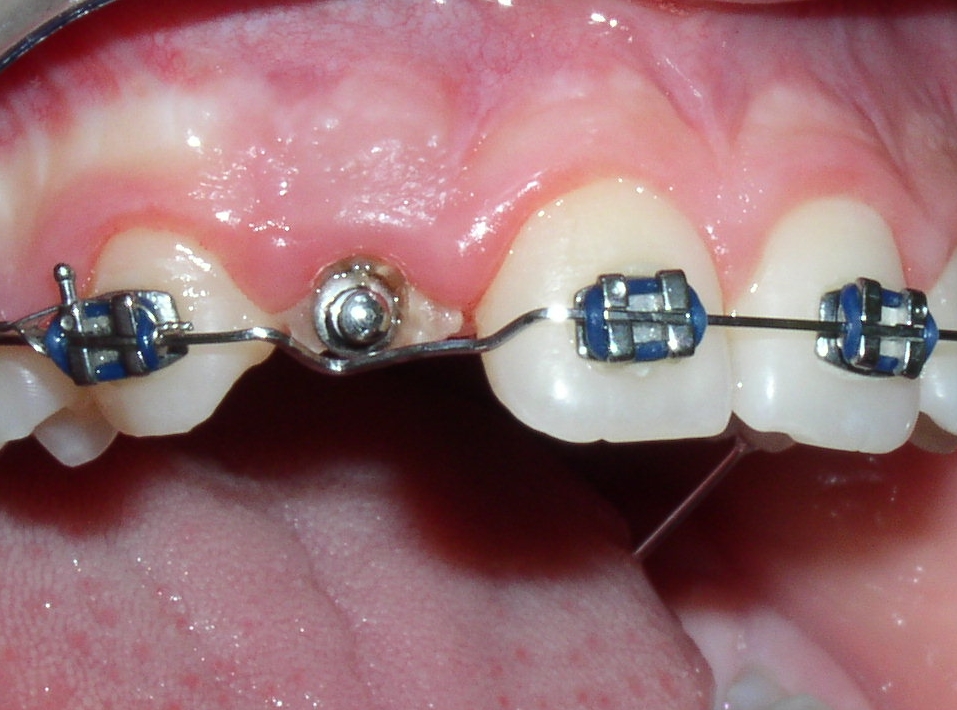 Význam léčby
ÚRAZY ZUBŮ
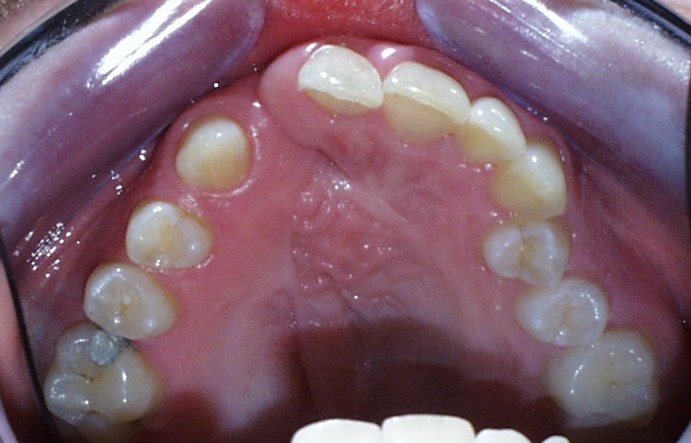 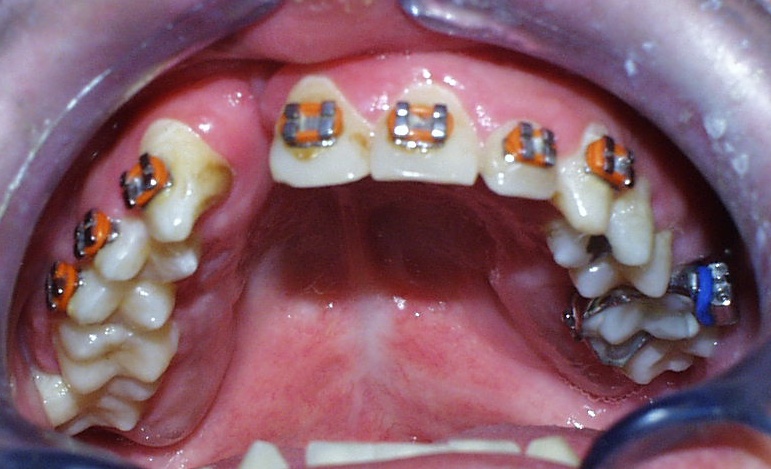 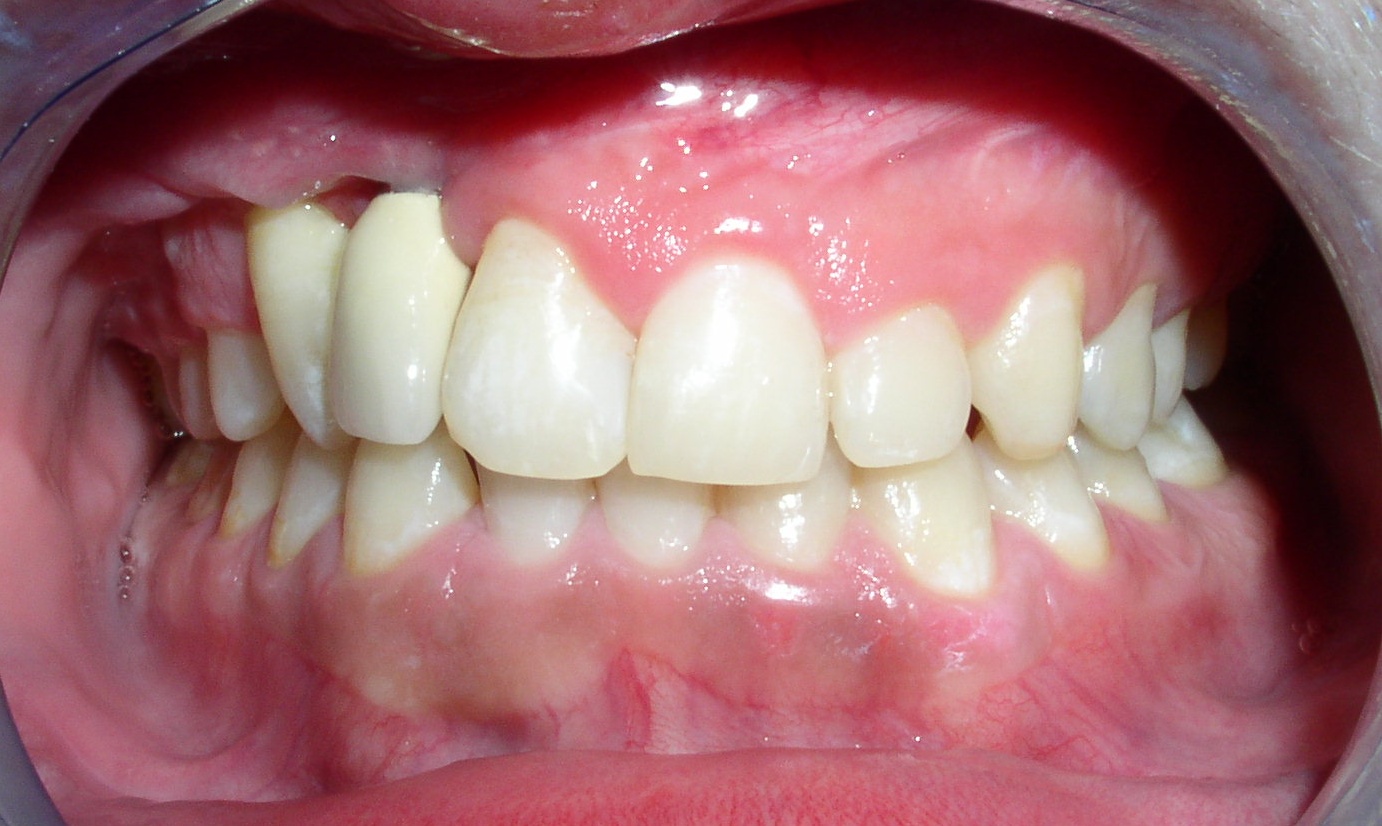 Význam léčby
PŘEDPROTETICKÁ PŘÍPRAVA -  pacient s rozštěpem
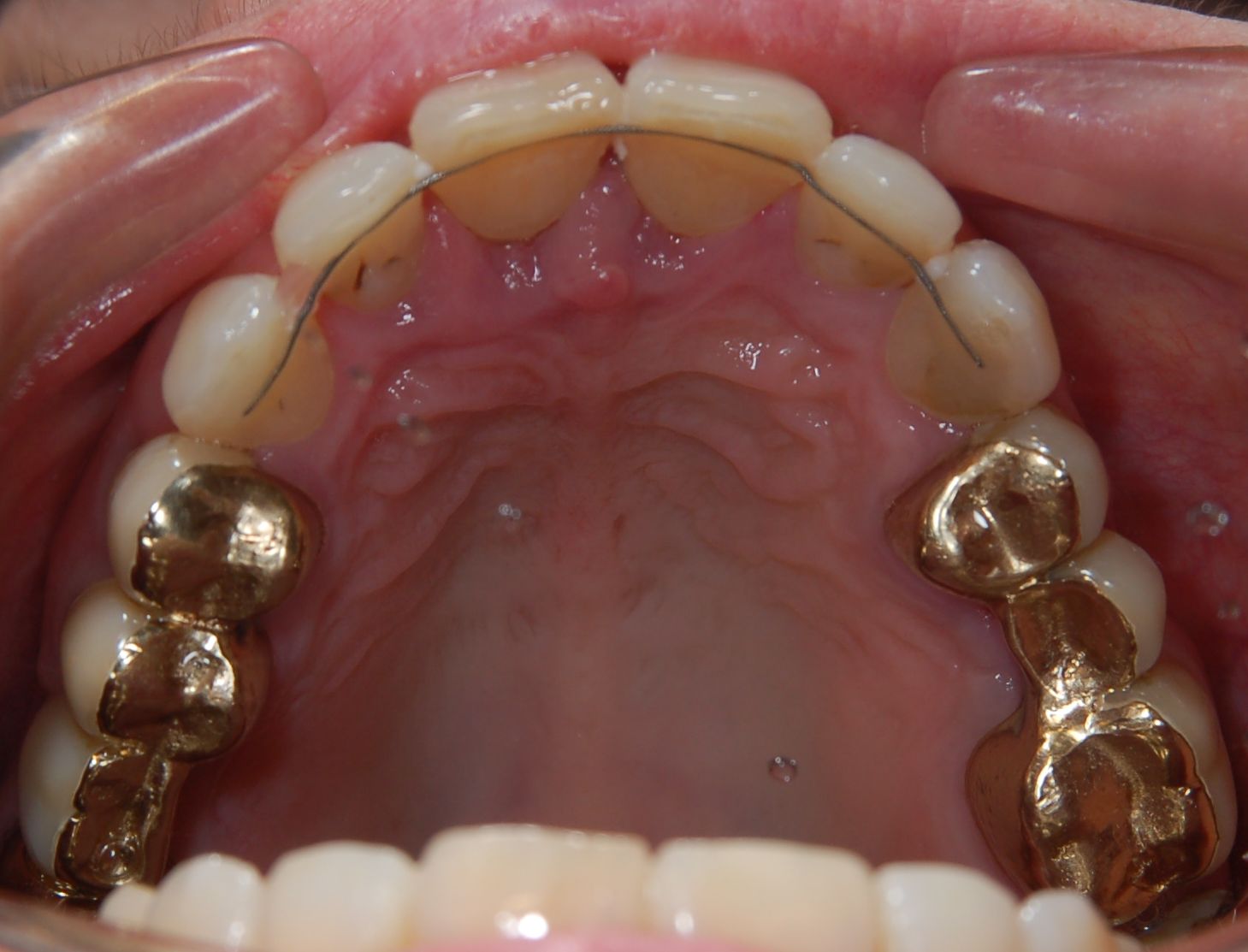 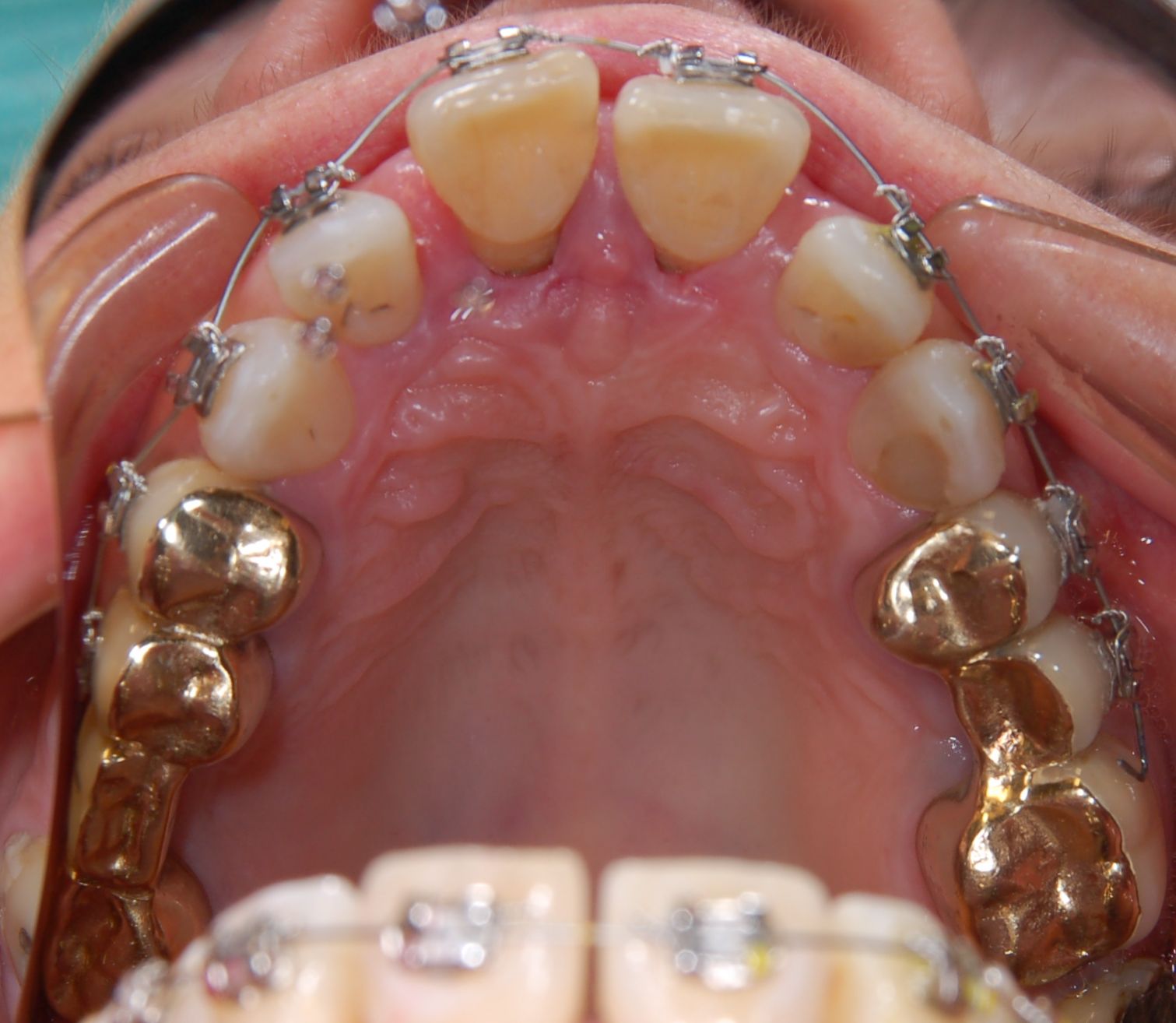 Význam léčby
OSTRANĚNÍ NÁSLEDKŮ PARODONTOLOGICKÉHO ONEMOCNĚNÍ
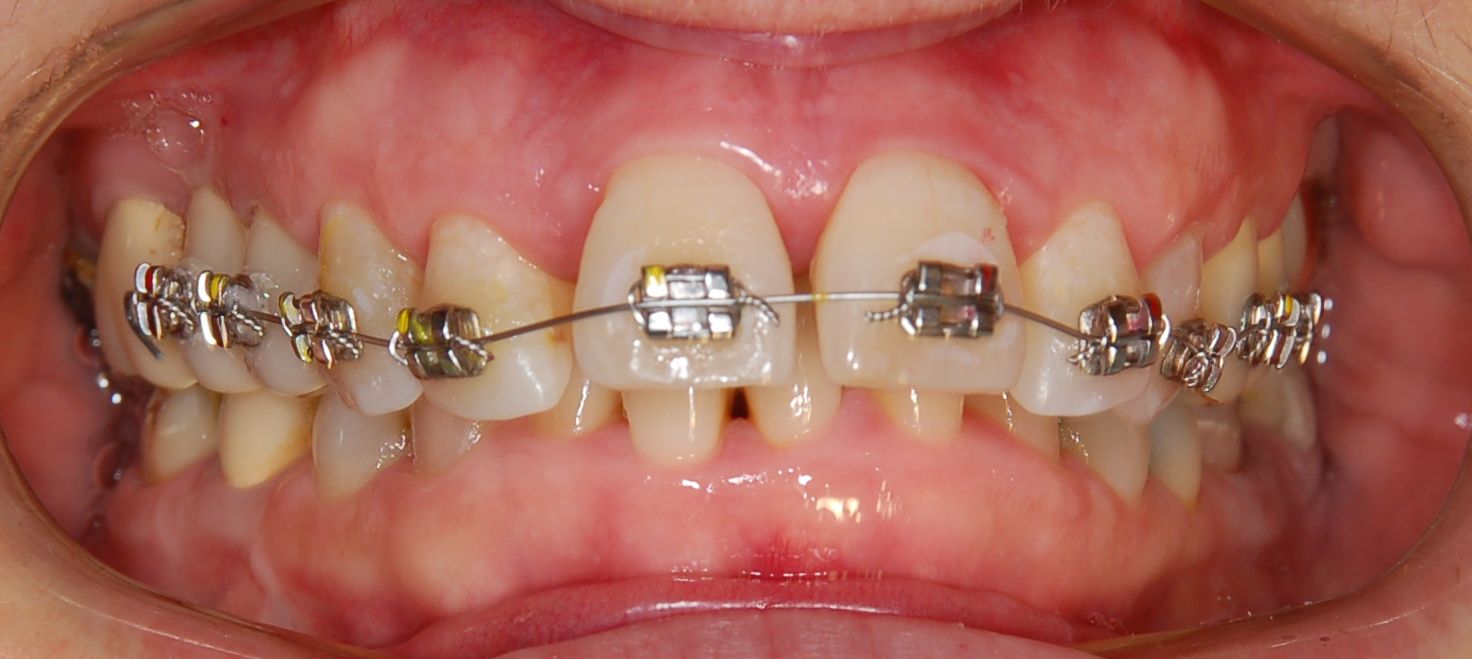 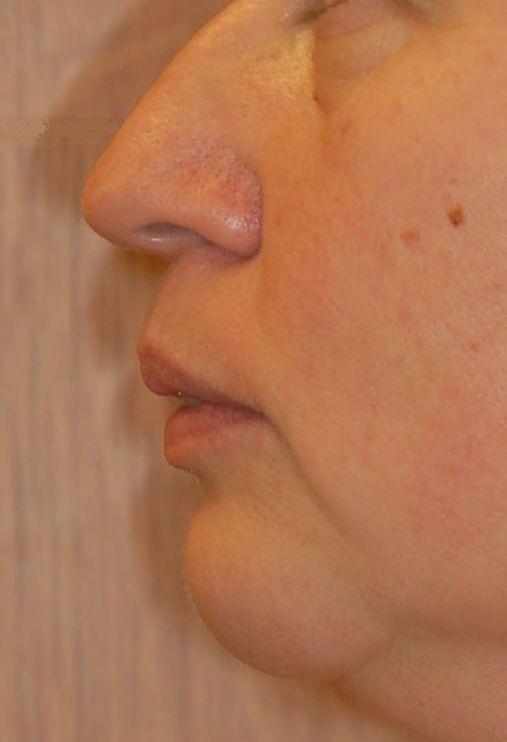 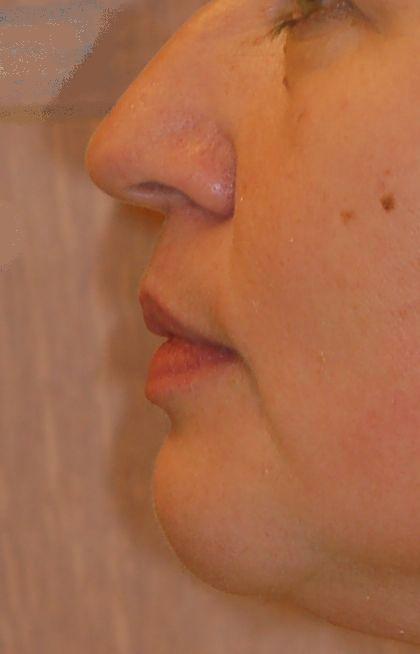 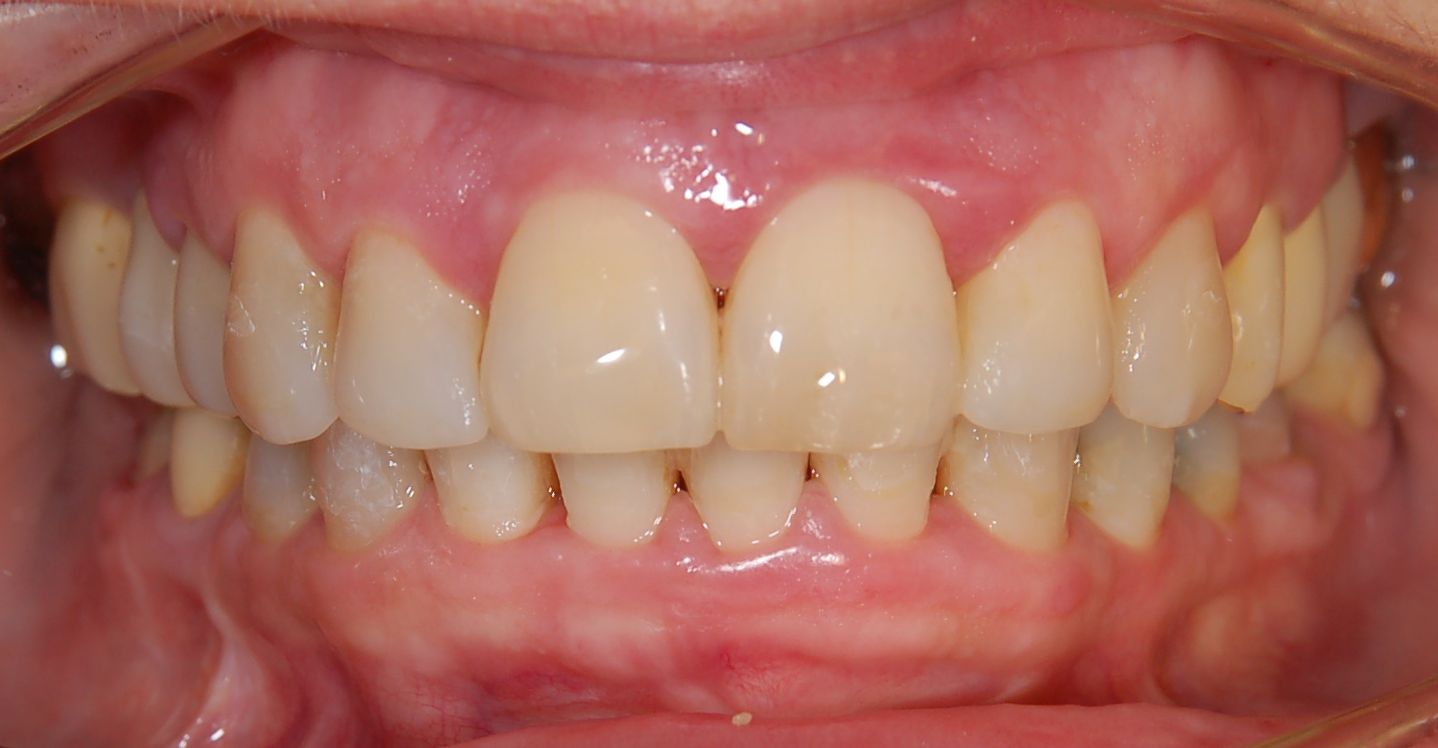 PROBLÉMY S ČELISTNÍM KLOUBEM
 bolest před ušním boltcem
 vystřelující do dolní čelisti, spánku, oka
 doprovázeno lupáním, omezení otvírní úst, uchylování do strany
 nákusná dlaha v DČ, klidový režim
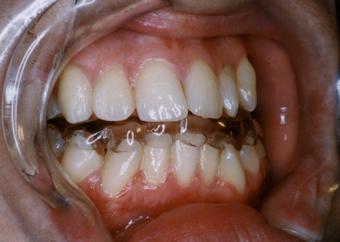 Význam léčby
ve vhodném věku
 vhodným a účinným terapeutickým prostředkem:
 odstraňování zlozvyků
 myodynamická procvičování kolemčelistních svalů
 zábrusy, terapeutické a profylaktické extrakce dočasných zubů
 snímací ortodontické aparáty
 fixní ortodontické aparáty
 ortognátní operace
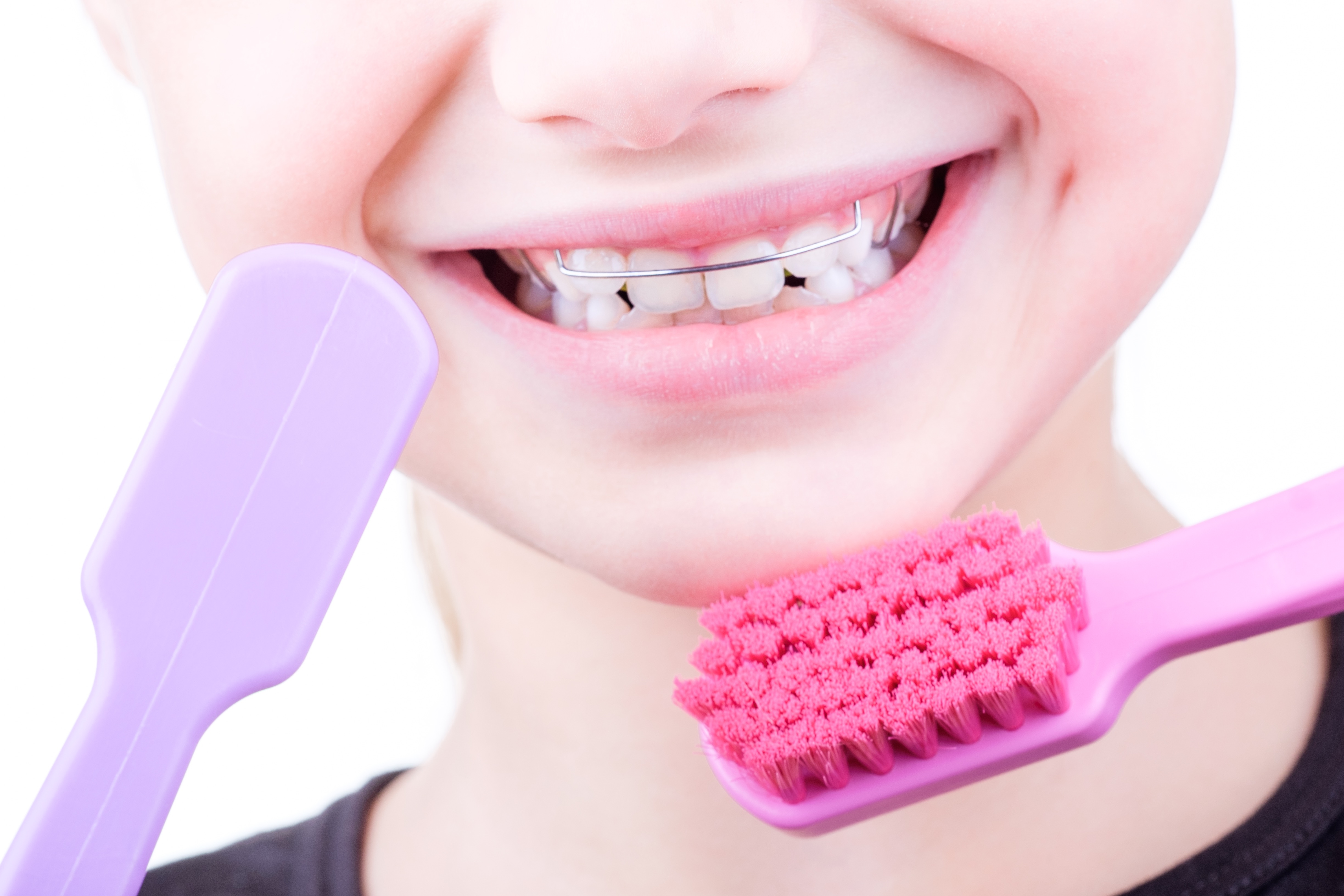 Ortodontická léčba
Ortodontické aparáty
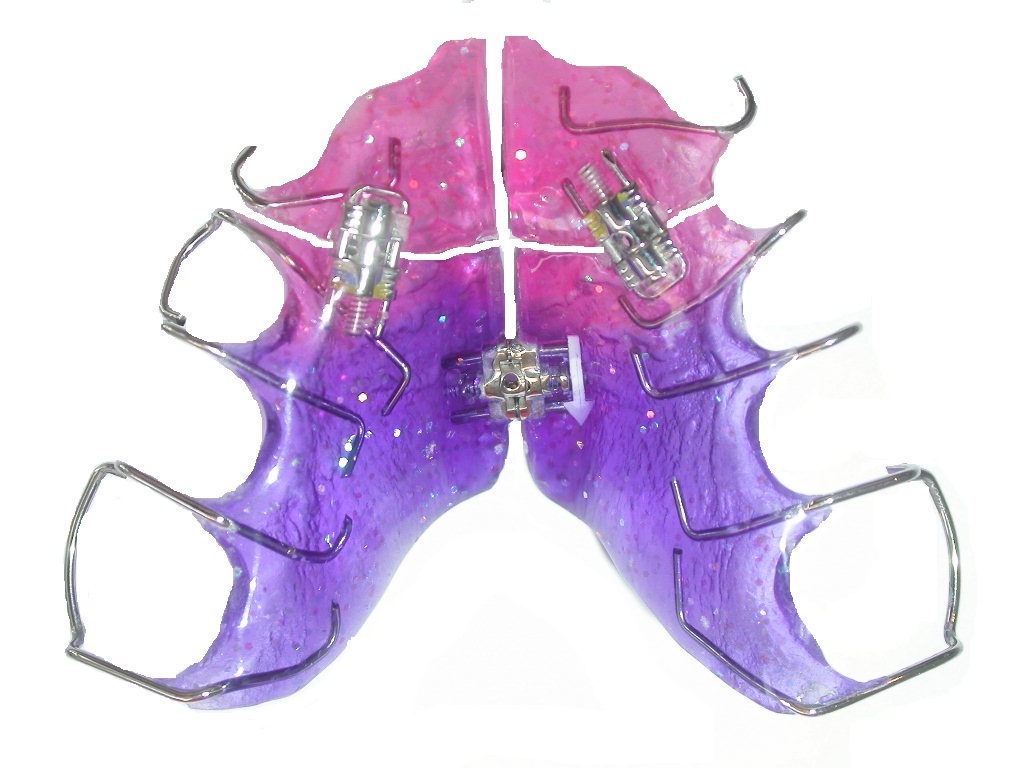 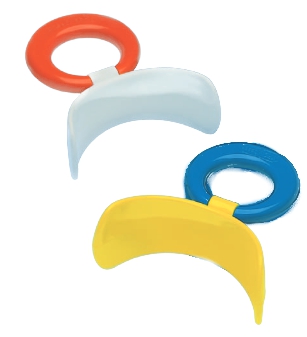 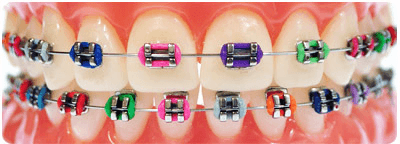 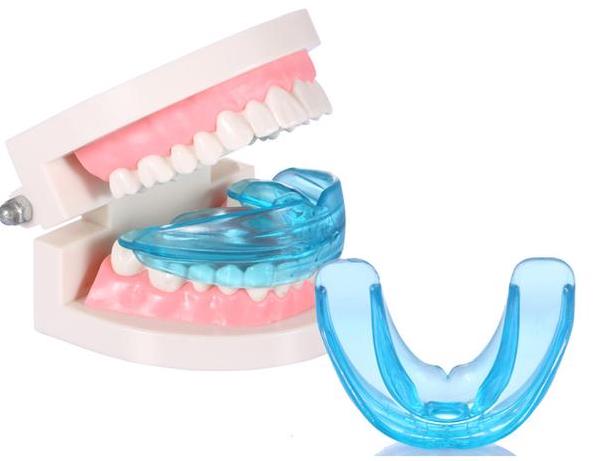 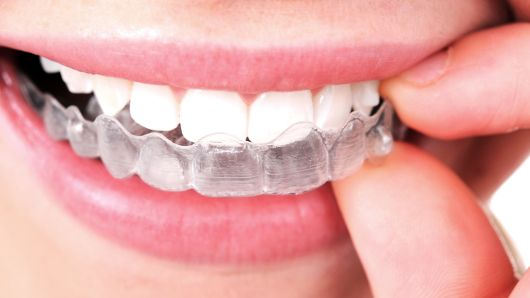 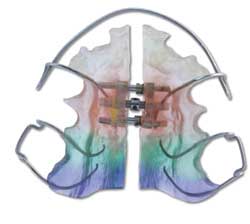 Snímací aparáty
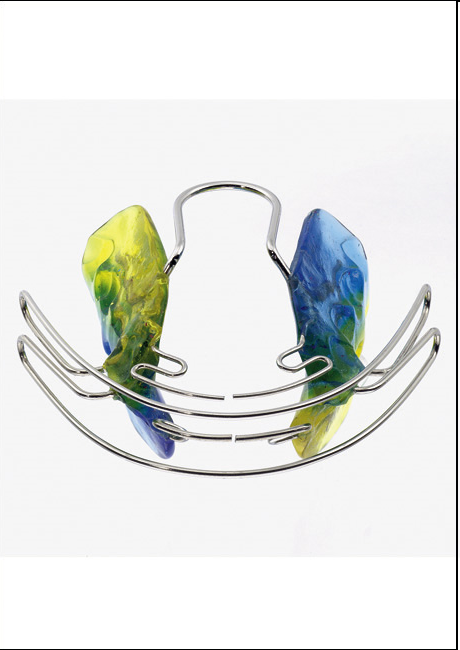 ve smíšeném a dočasném chrupu
 omezená funkce
 ve stálém chrupu jako retenční aparáty

 aktivní
 aktivní prvky – šrouby, pera, labiální oblouk
 funkční 
 využvají svalové funkce
 posouvají čelist do správné polohy
 pasivní – retenční
 po ukončení fixní léčby
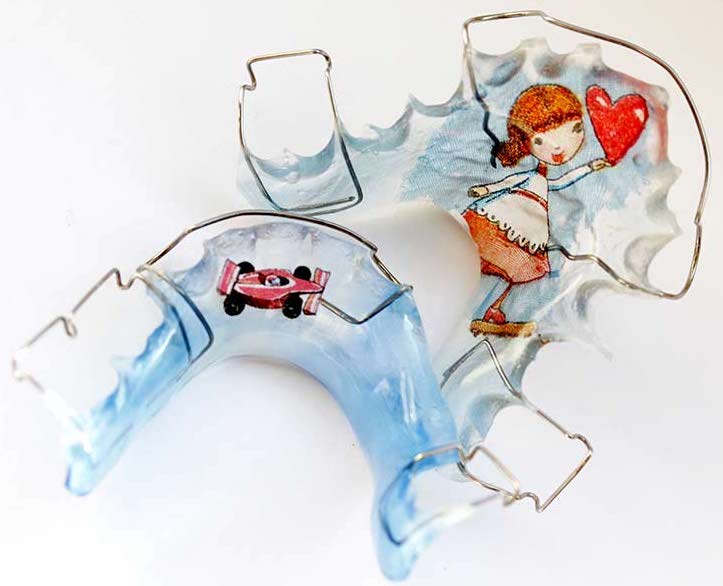 VLASTNOSTI
Jdou vyjmout z úst (výhoda i nevýhoda)
Regulované působení sil na zuby, skupiny zubů, zubní oblouky a alveolární výběžky
Intermitentní = přerušované působení sil
Efektivní při nošení min. 14 hodin denně
Užívané hlavně v době růstu orofaciální soustavy
Umožňují ŘÍZENOU VÝMĚNU CHRUPU (směr prořezávání zubů)
Odclonění některých patologií dutiny ústní
Mění dynamickou a statickou okluzi (artikulace, skus)
Retence po léčbě
Indikace: hlavně smíšený chrup
BÁZE
STABILIZAČNÍ A KOTEVNÍ PRVKY ( SPONY)
LABIÁLNÍ OBLOUK
ORTODONTICKÝ ŠROUB
PRUŽINY („PERA“)
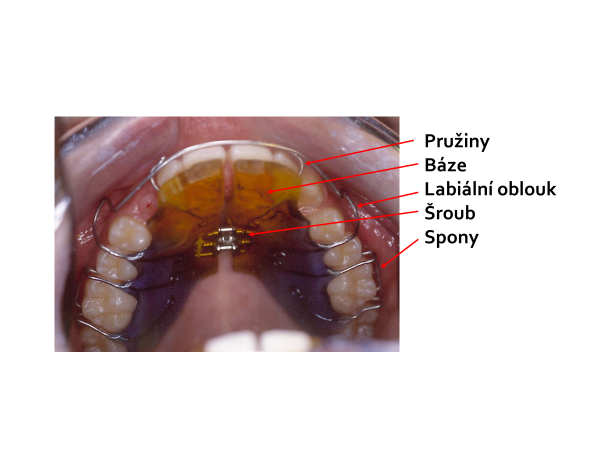 KONSTRUKČNÍ PRVKY DESKOVÝCH APARÁTŮ
VÝROBA ORTODONTICKÝCH APARÁTŮ
Laboratorní
Zasíláme otisk a nákres požadovaného aparátu a konstrukčních prvků
Vylití otisku pracovní sádrou
Umístění kovových součástí do vosku
Polymethylmetakrylát, metodou přímého nanášení monomeru a polymeru nebo metodou volné modelace z těsta
Polymerace
Leštění
U složitějších využití okludoru nebo artikulátoru
fixní aparáty
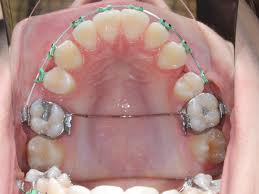 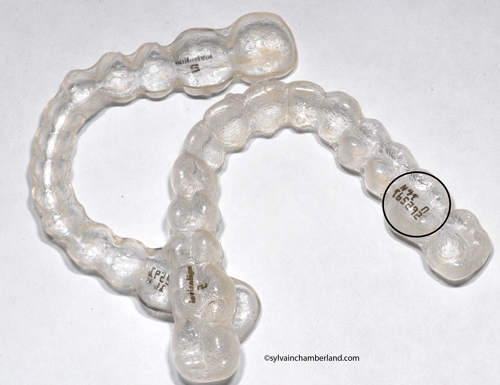 pevně fixovány na zuby
 zámky – kompozitní materiál
 kroužky – cementy 
 působí kontinuální silou
 máme : 
Vestibulárně uložené aparáty
Lingválně uložené aparáty
Fóliové fixní aparáty, tzv. alignery, napr. Invisalign
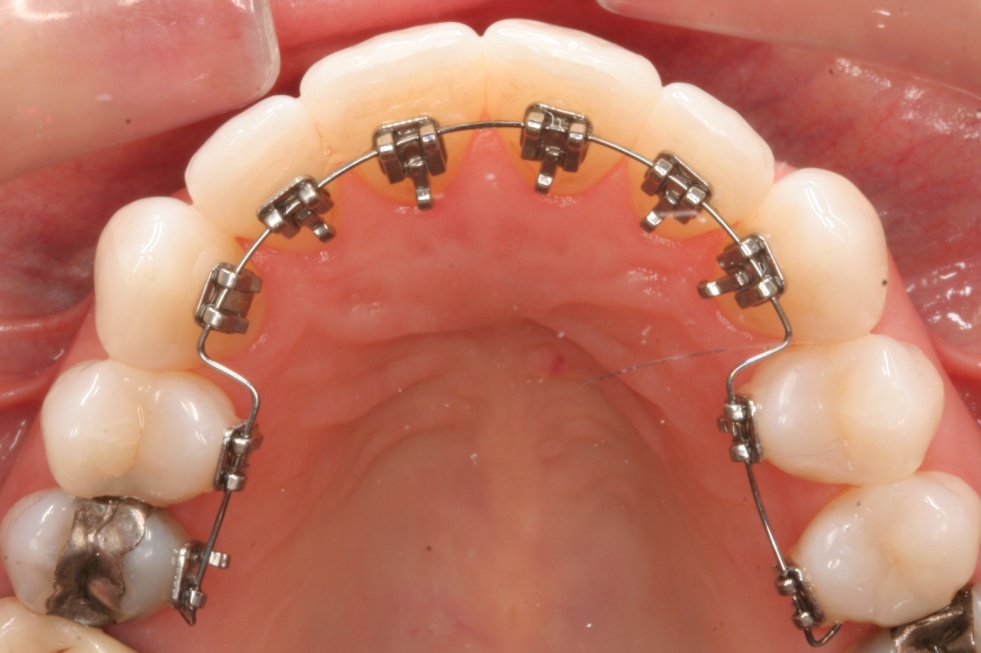 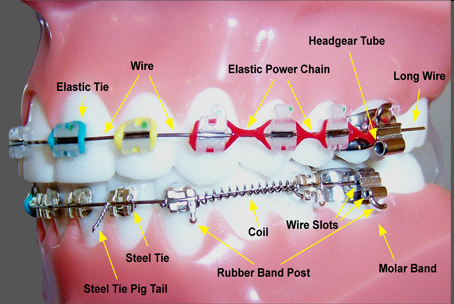 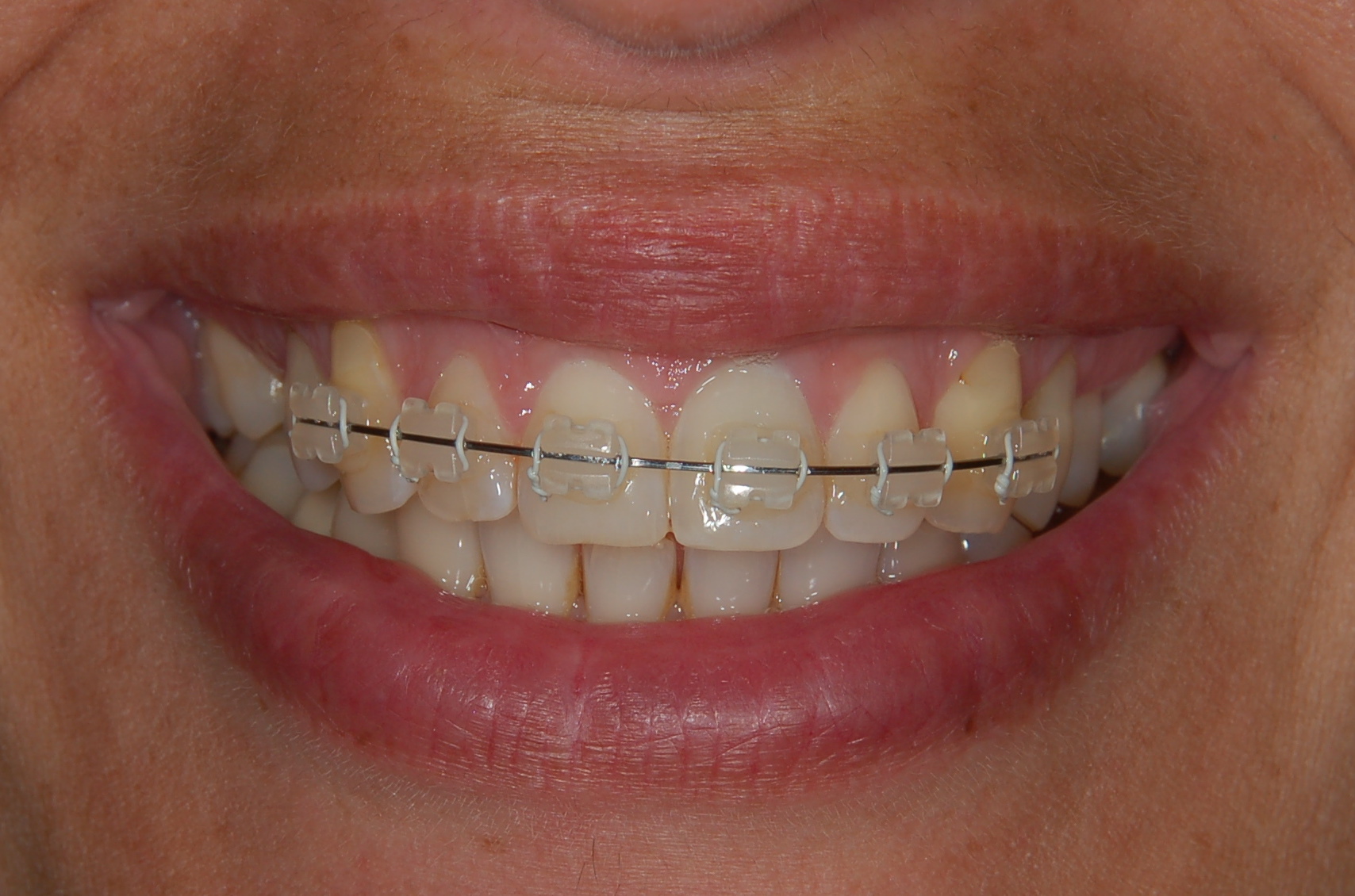 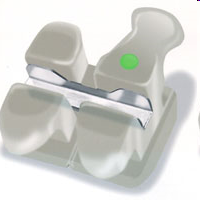 fixní aparáty
ortodontické zámky
 nerezavějící ocel
 zlato
 keramika, safír
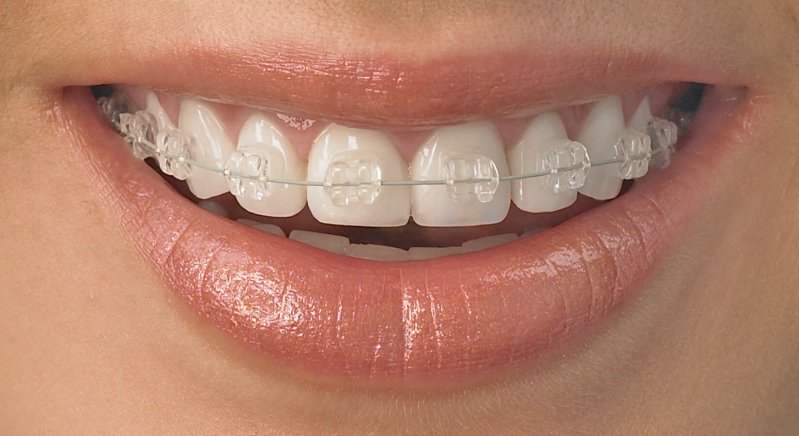 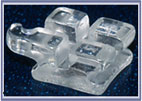 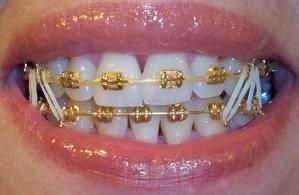 fixní aparáty
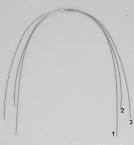 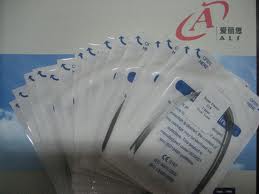 ortodontické oblouky
 NiTi – nikl titan
 TMA – titan molybden
 nerezavějící ocel
prefabrikovaný tvar
 v prutech
 různé způsoby ligace – kovové ligatury, elastické ligatury, samoligujíci zámky
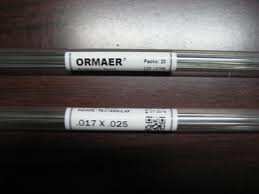 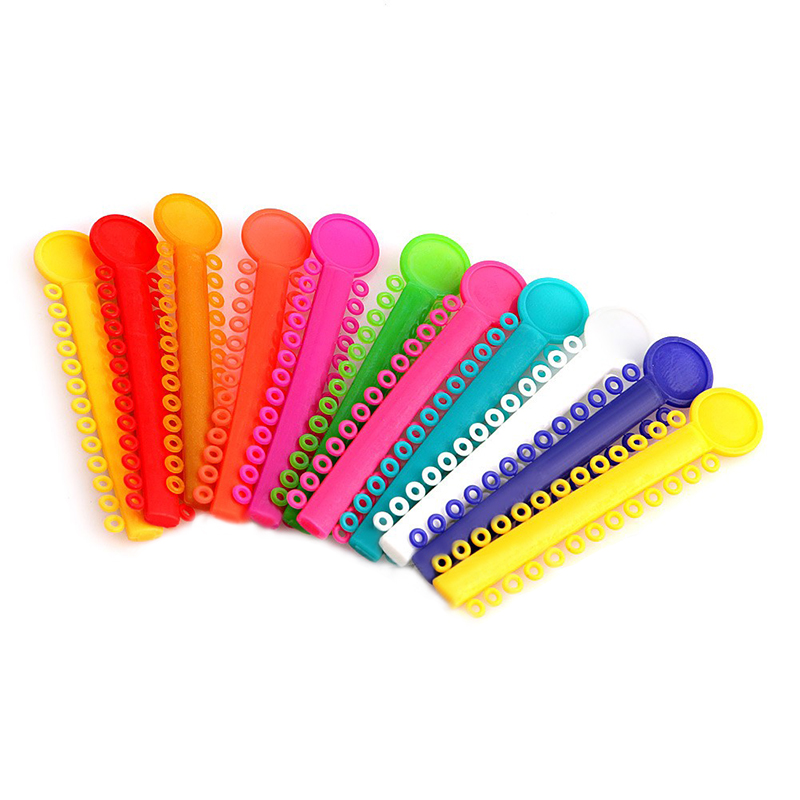 Etapy léčby fixním aparátem
Nivelizace = leveling
Posuny zubů a jejich skupin
Finishing
Sejmutí aparátu, retence
Ortognátní operace
ortodonticko-chirugická terapie, kdy nelze ortodontickou anomálii vyléčit čistě ortodonticky ale je zapotřebí spolupracovat s čelistním chirugem.

plánovaná korekce postavení čelistí ortognátní operací

rozsáhlé anomálie čelistního charakteru, například velká či malá dolní čelist.

rozsáhlé anomálie estetického charakteru.
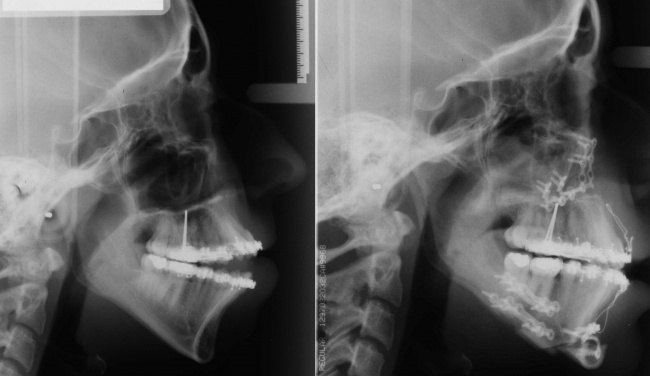 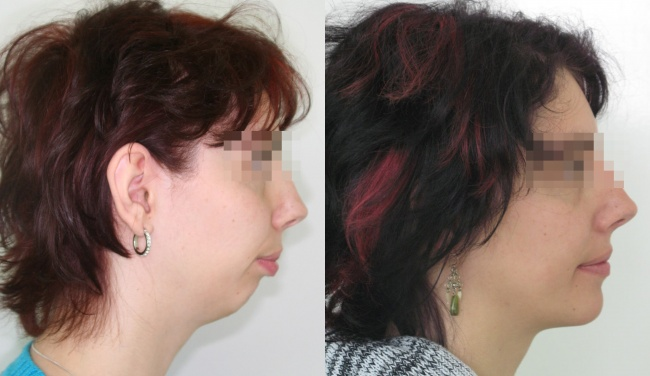 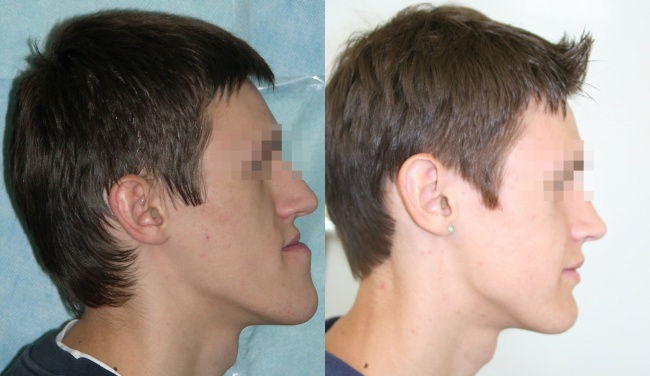